WE
CAN
READ
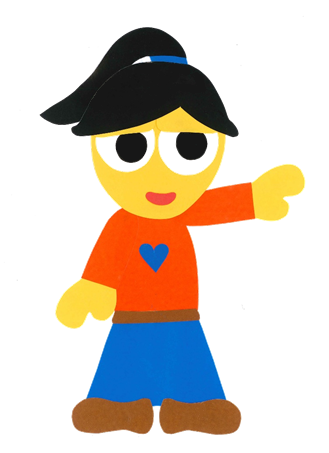 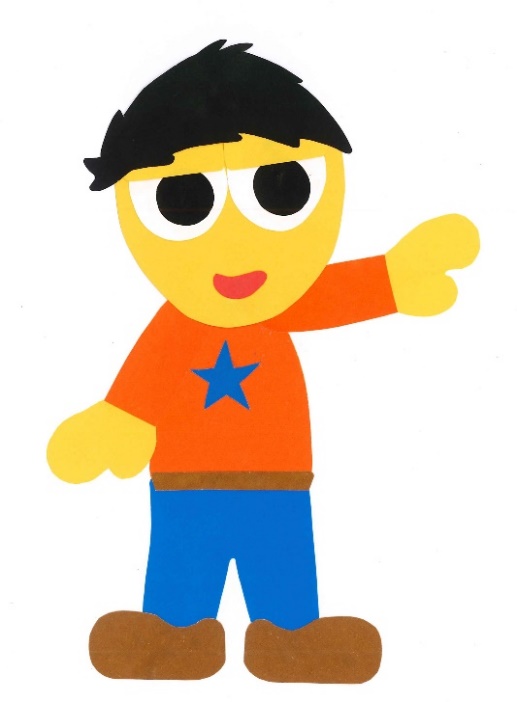 Teacher Donald
Let’s Go To 
The Park!
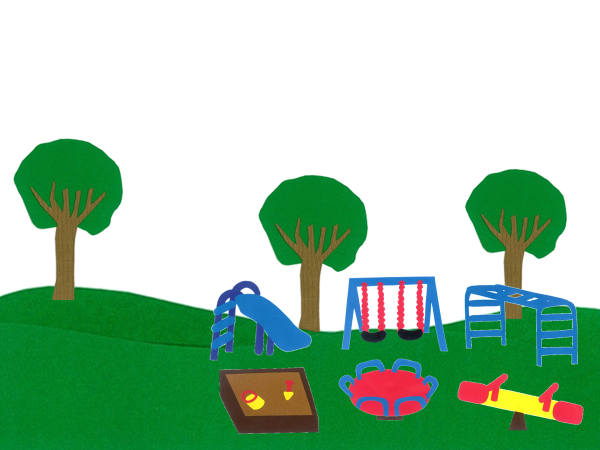 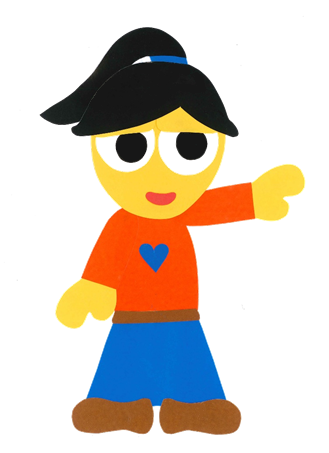 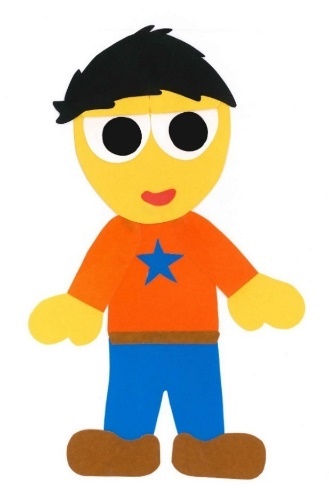 WE CAN READ
By: Donald Joyce
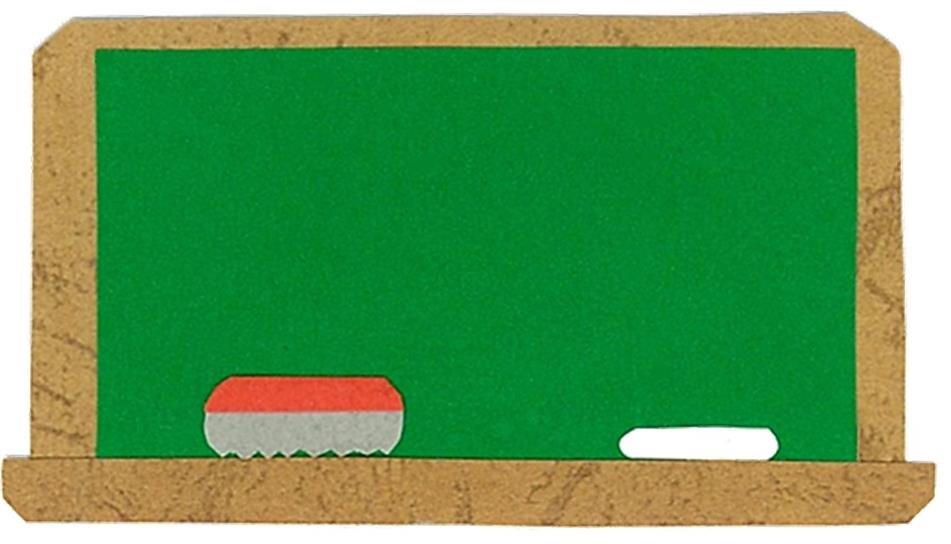 Let’s 
Talk!
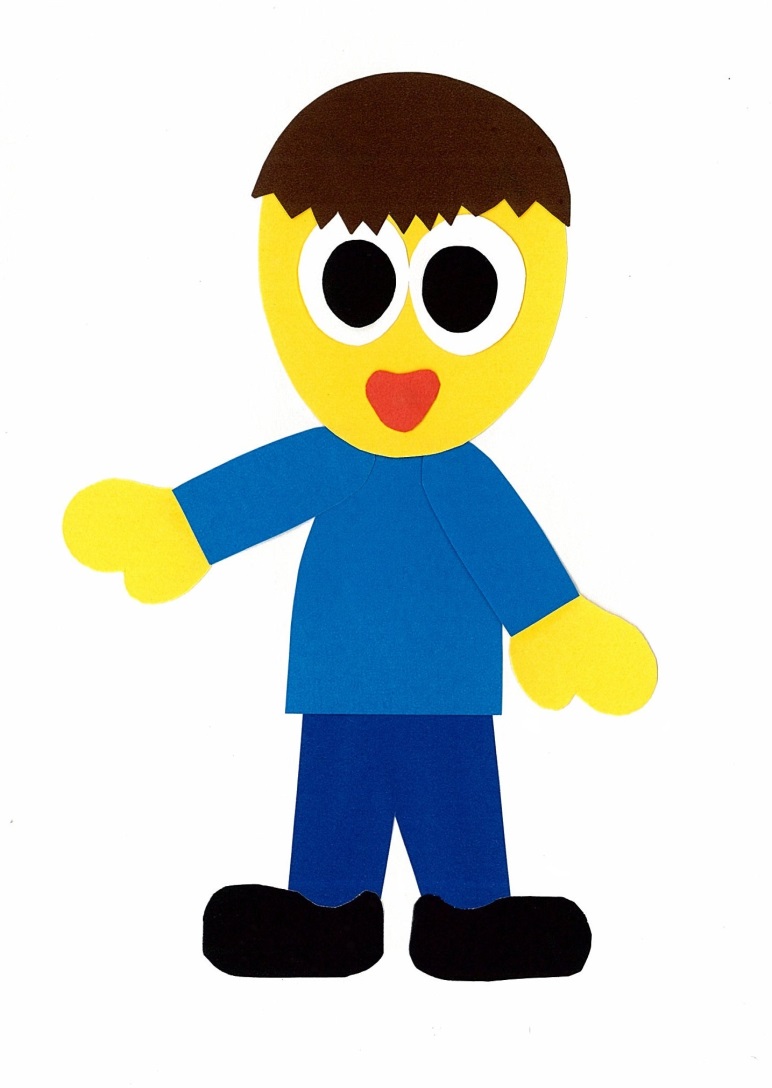 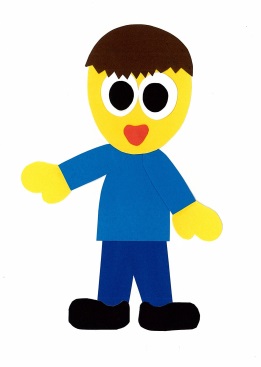 What can you see 
at a park?
I can see ___.
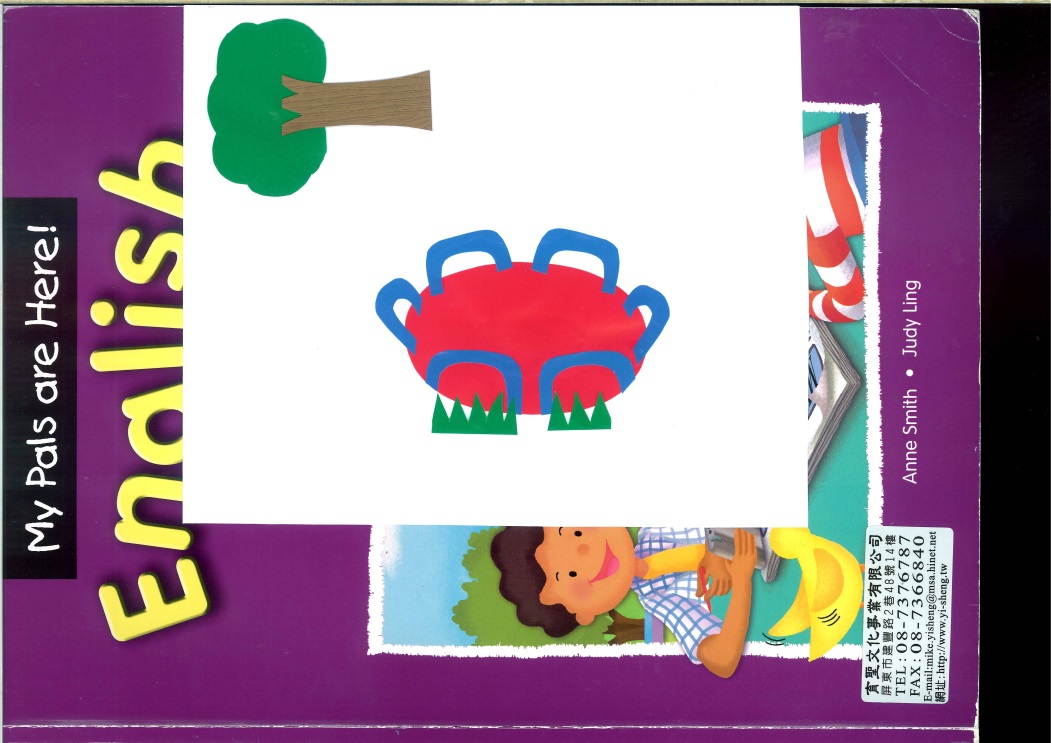 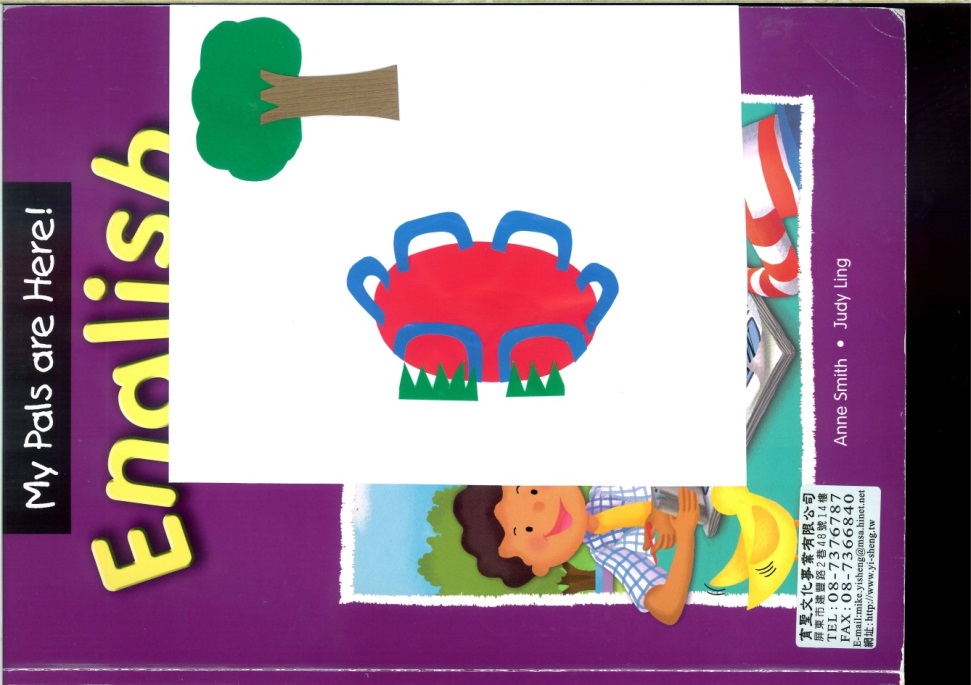 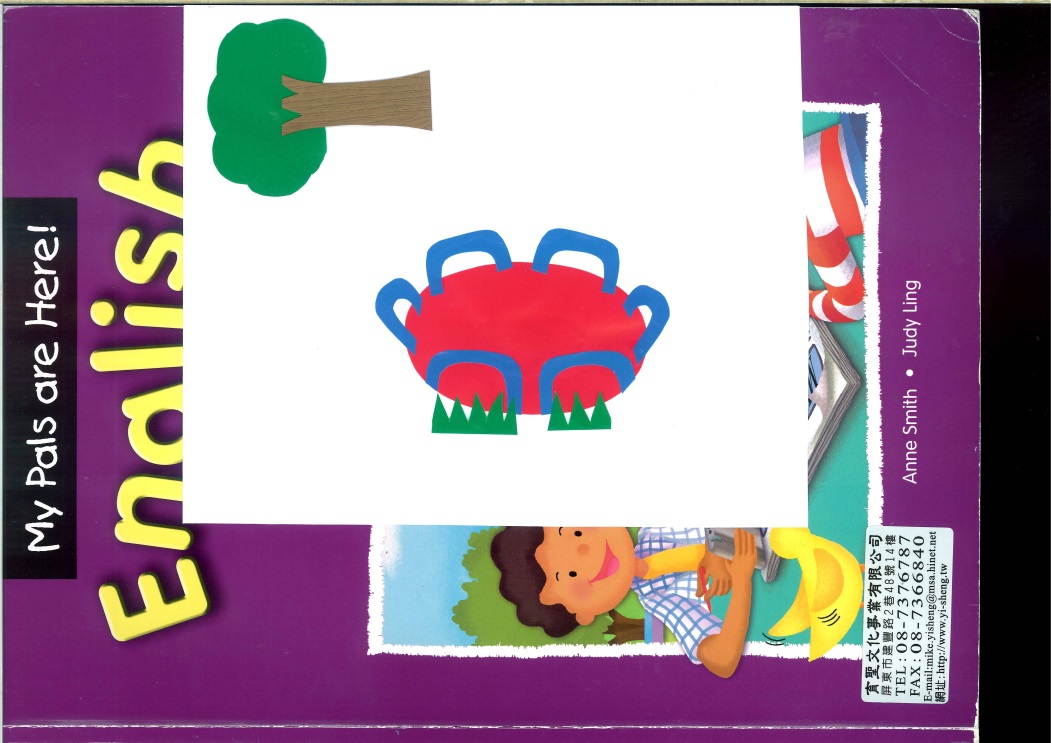 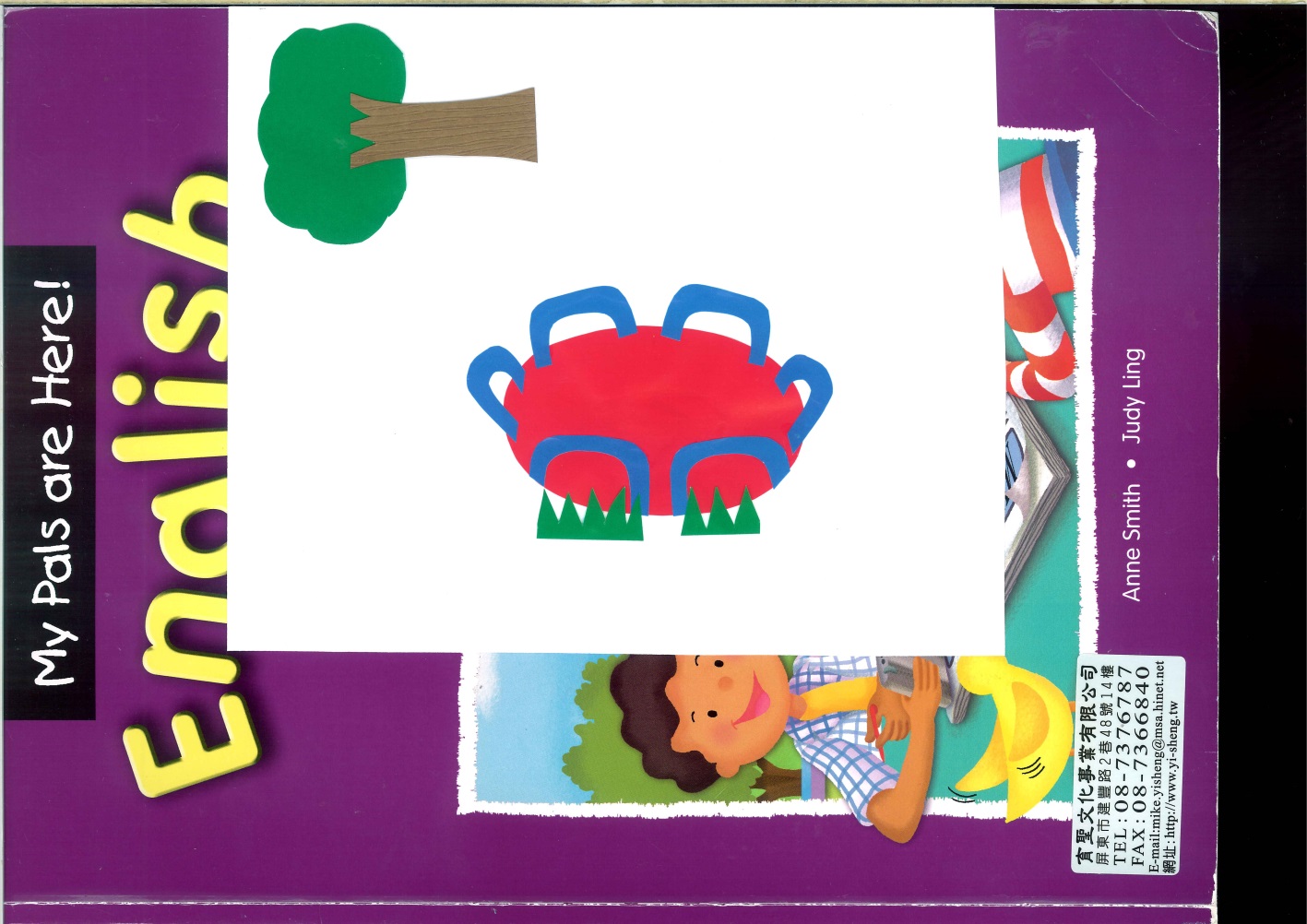 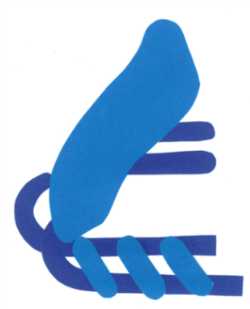 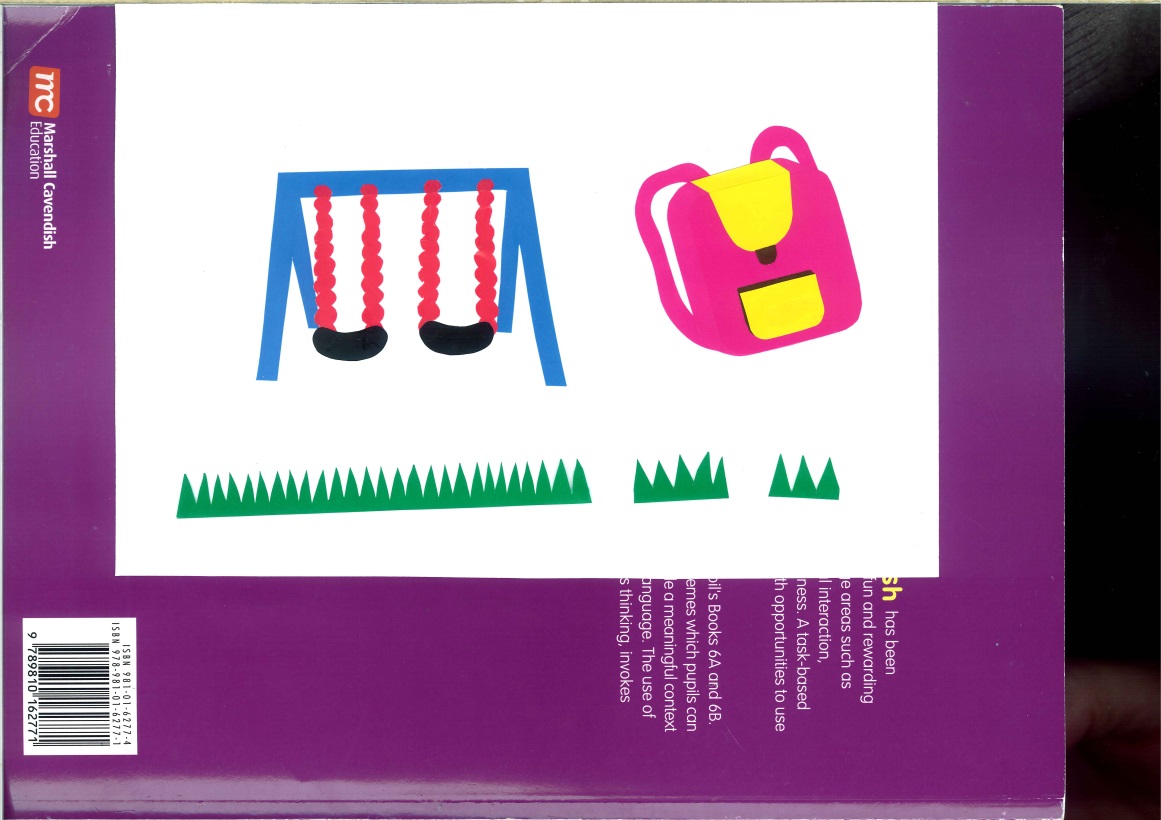 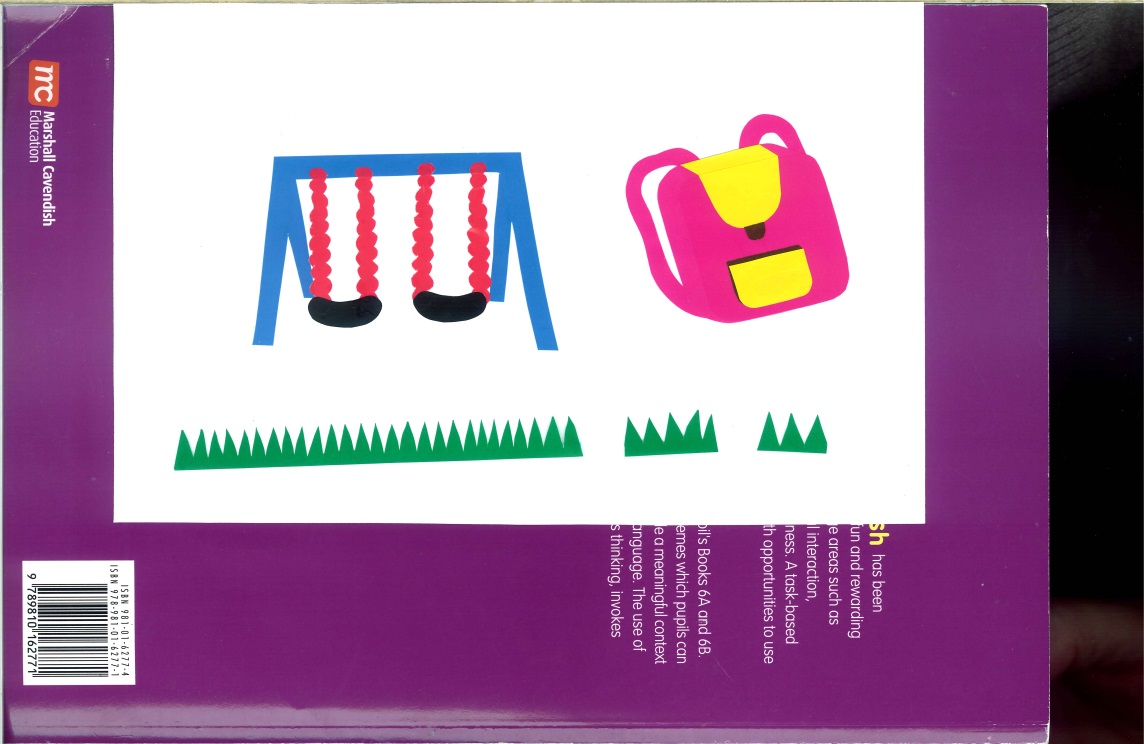 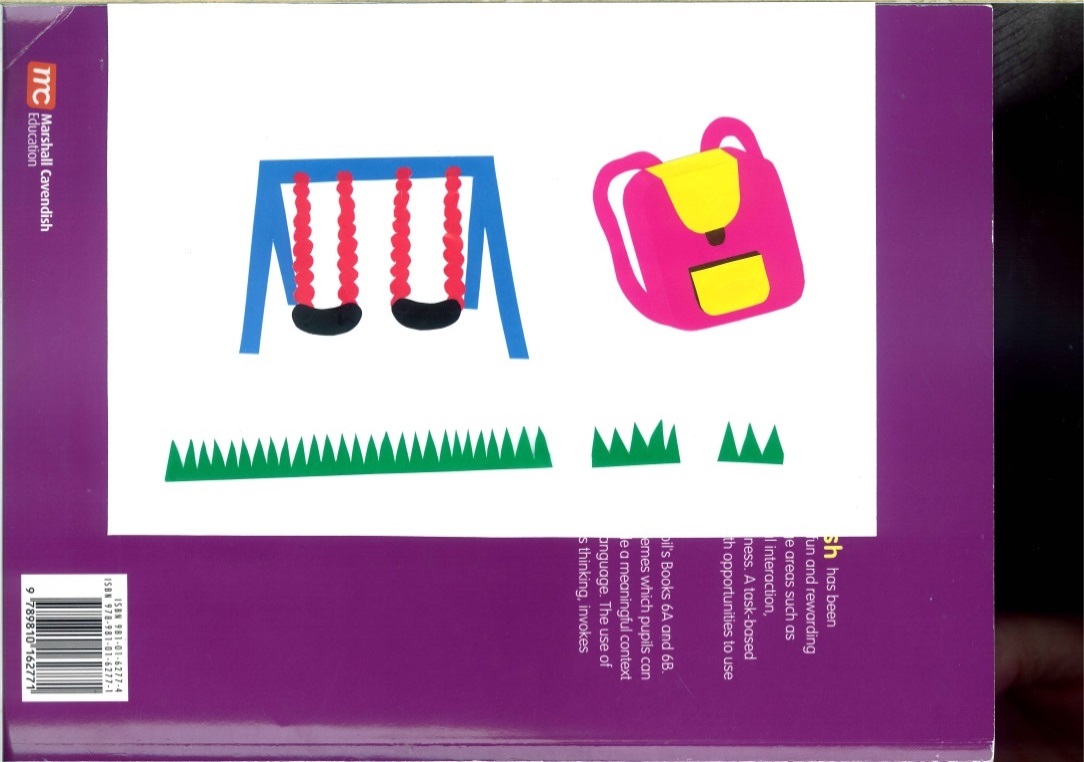 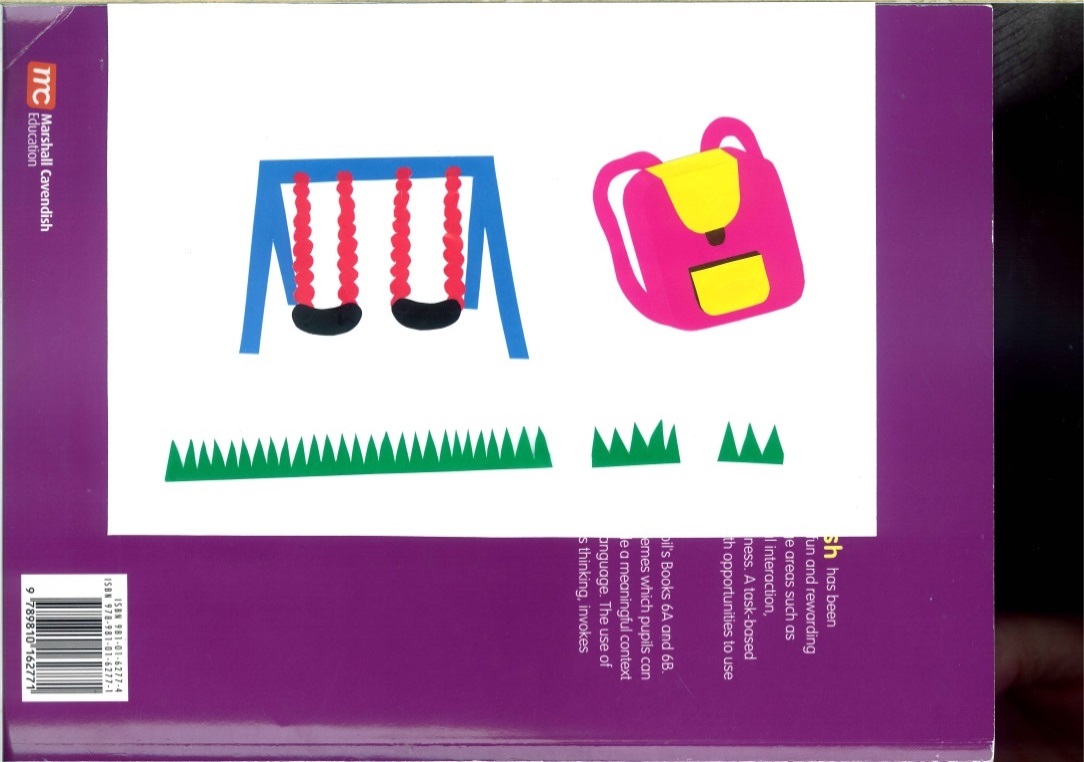 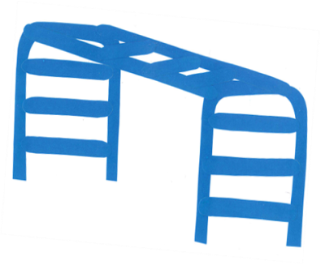 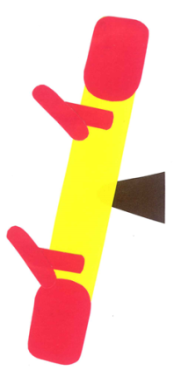 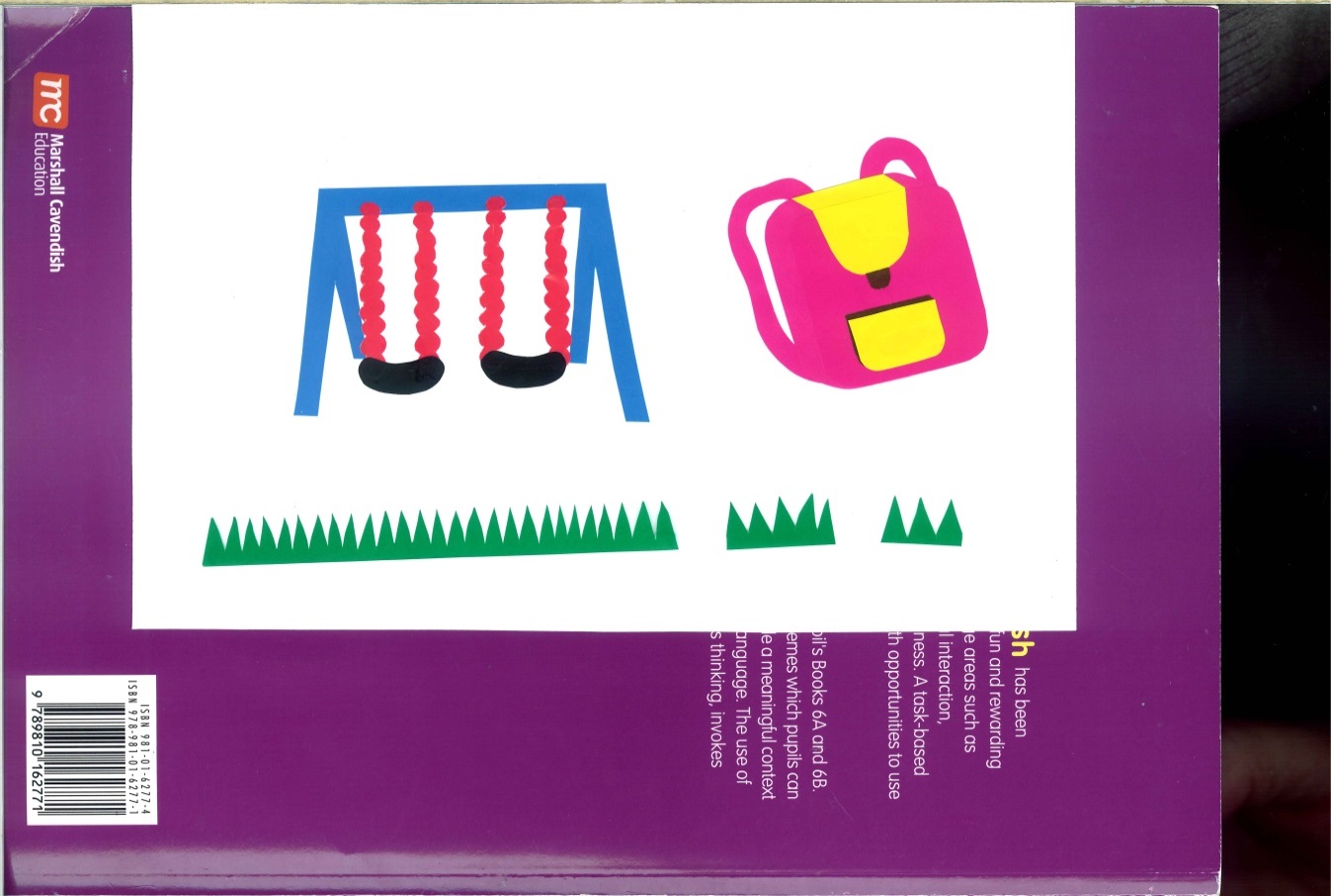 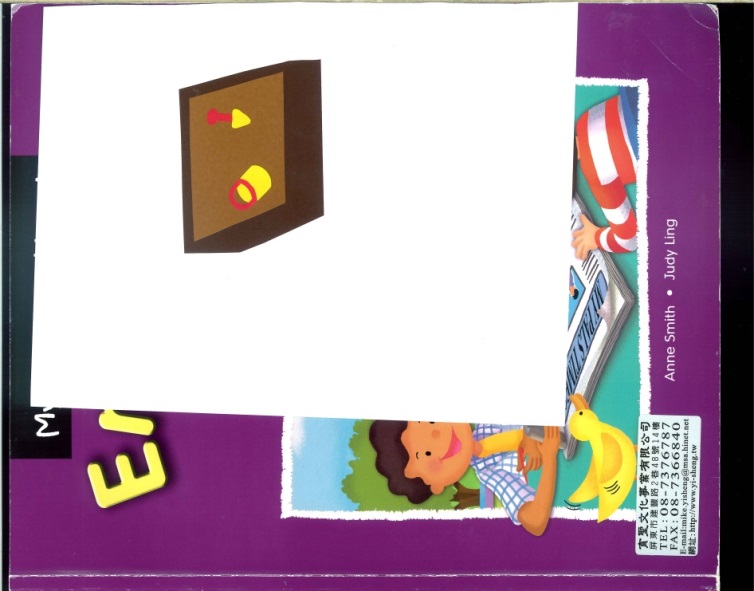 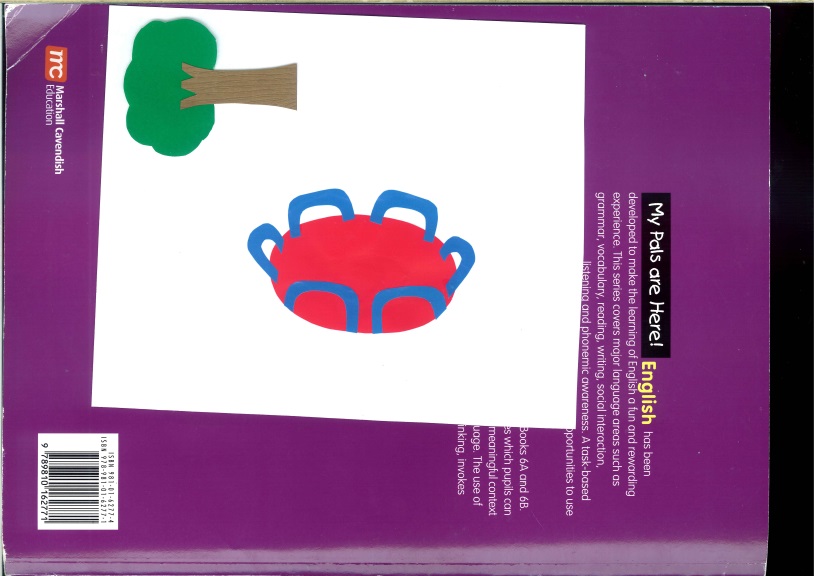 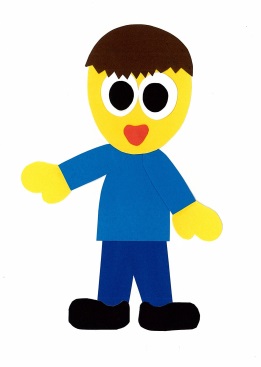 What do you 
like to play on?
I like the ___.
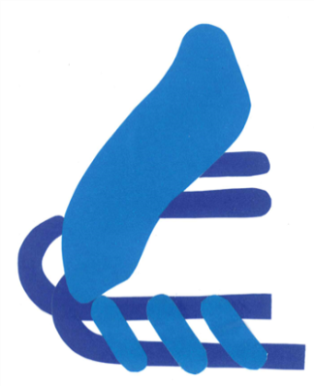 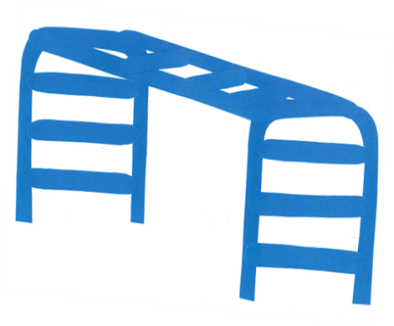 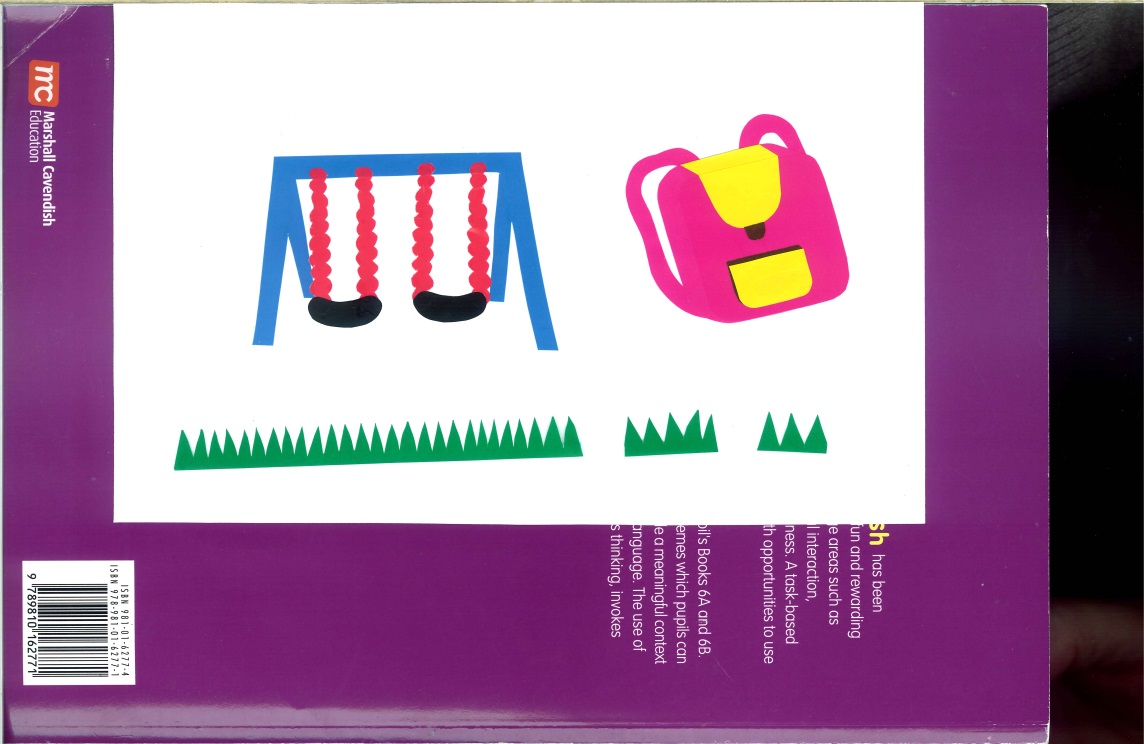 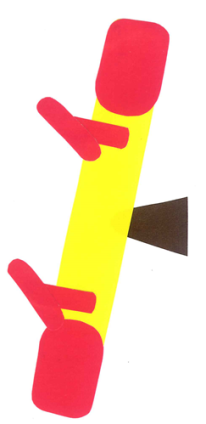 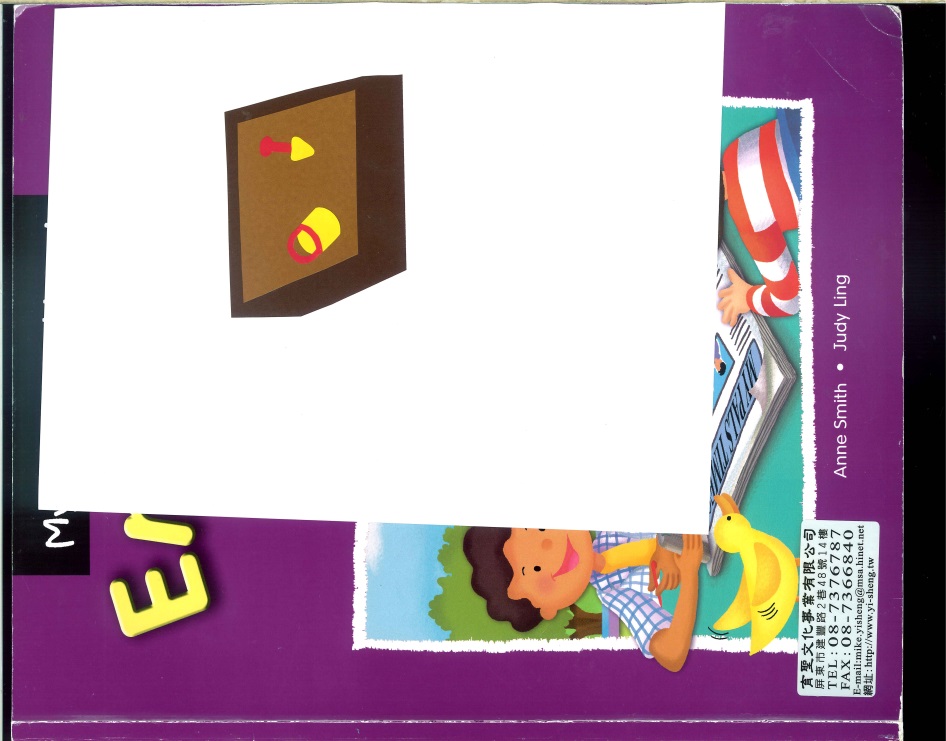 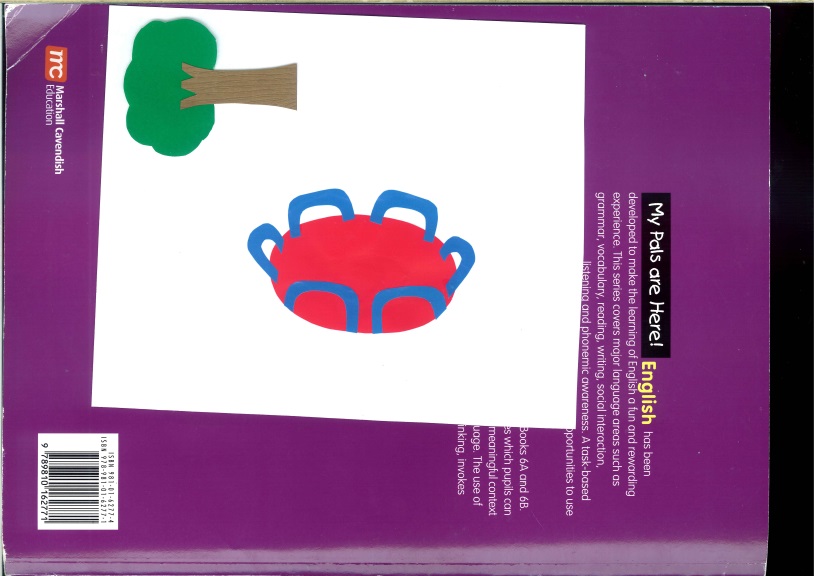 Me too!
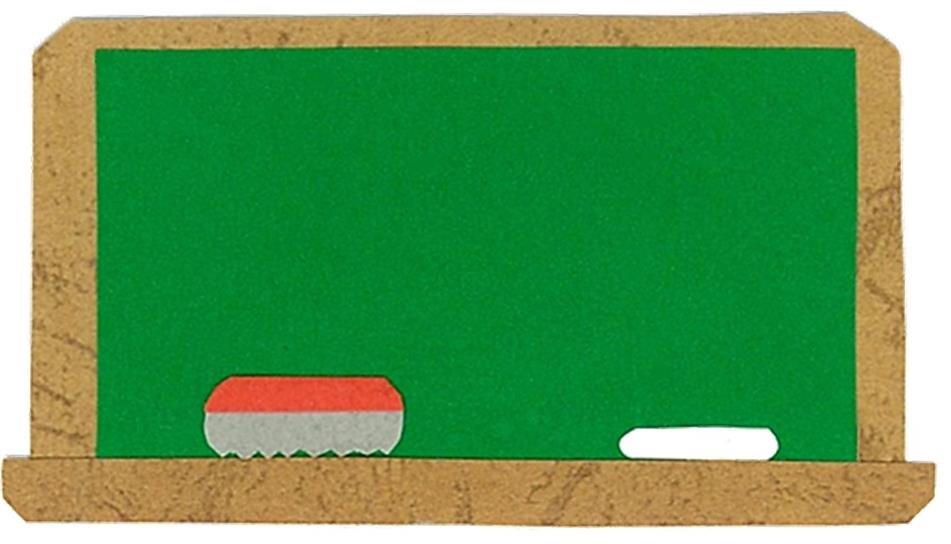 Let’s 
Learn!
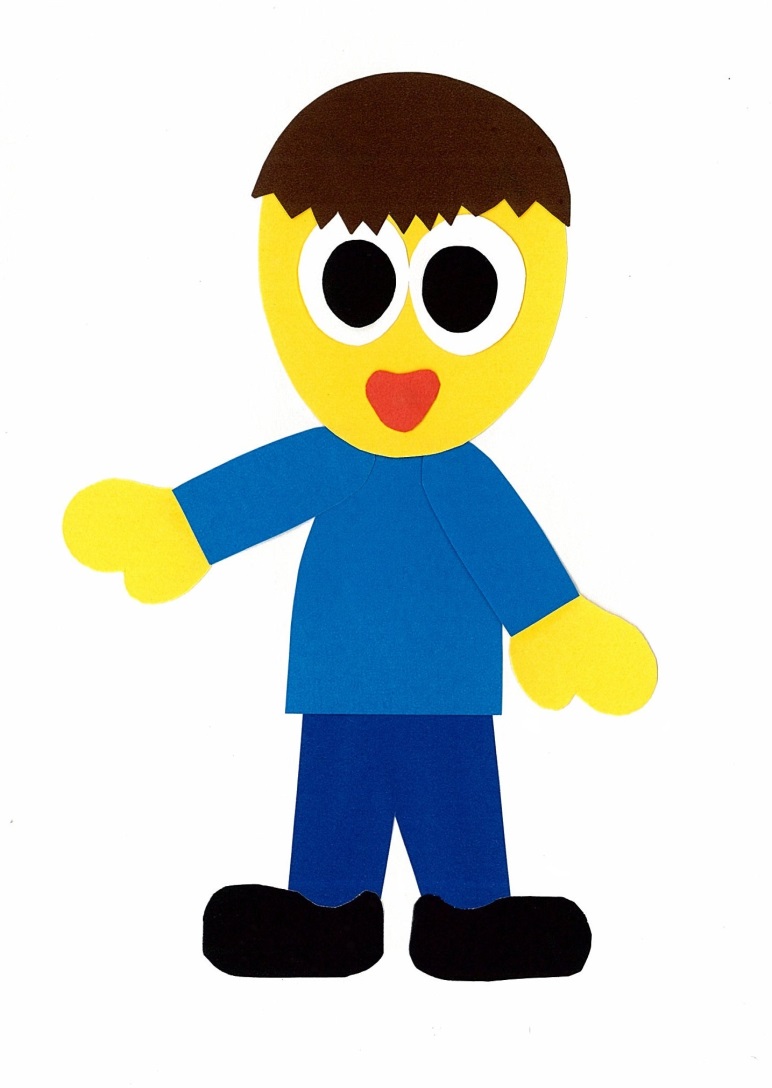 roundabout
swings
sandbox
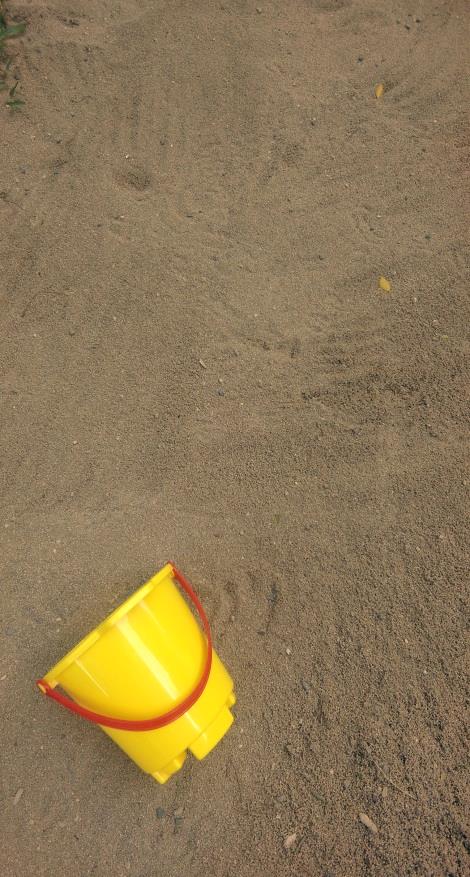 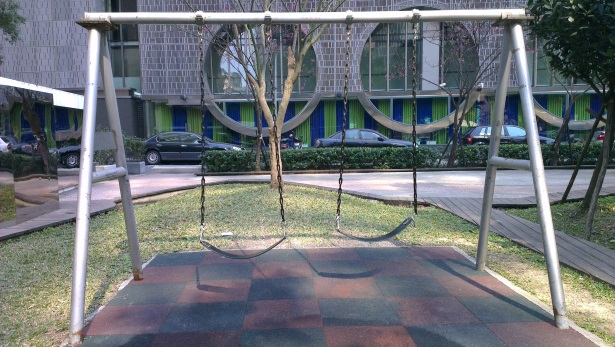 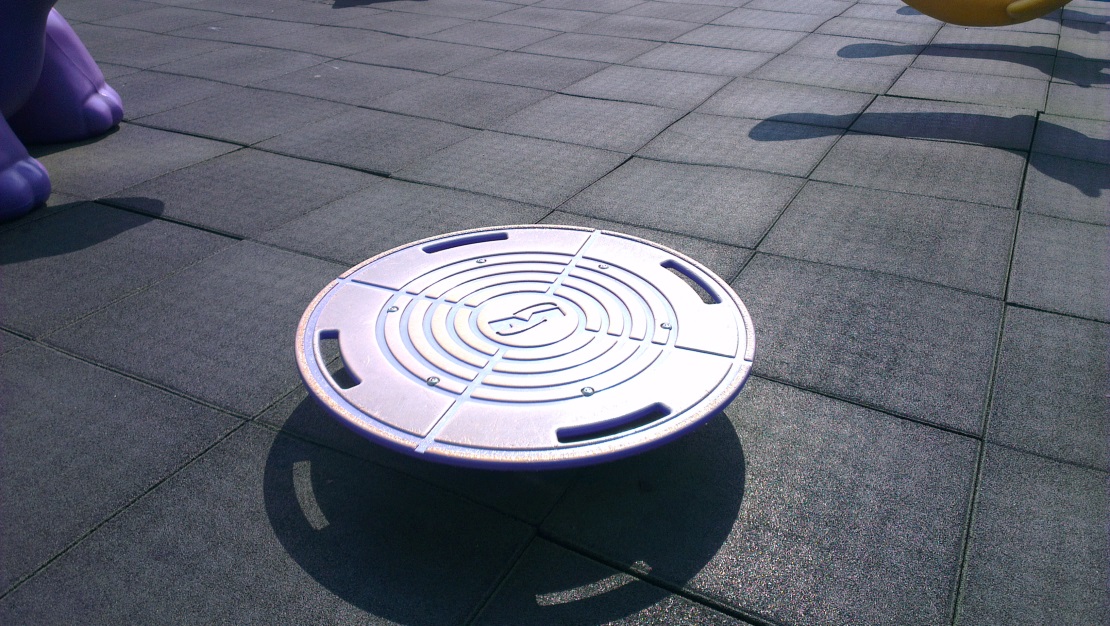 slide
seesaw
monkey bars
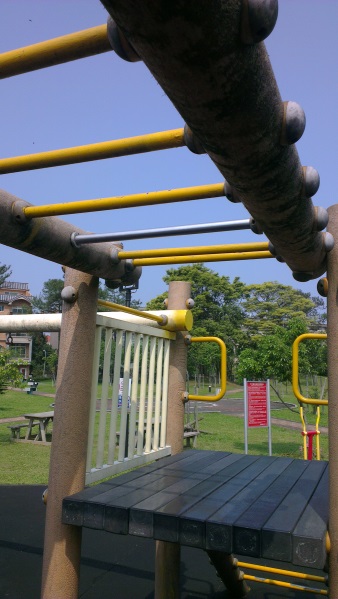 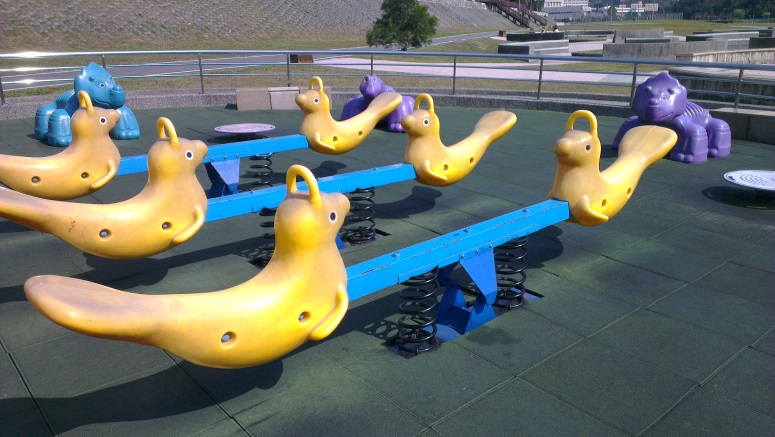 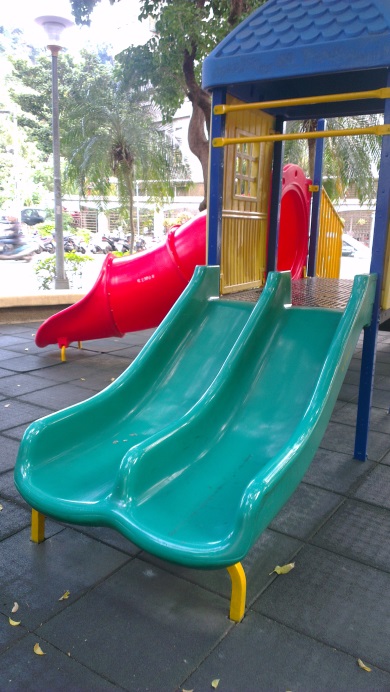 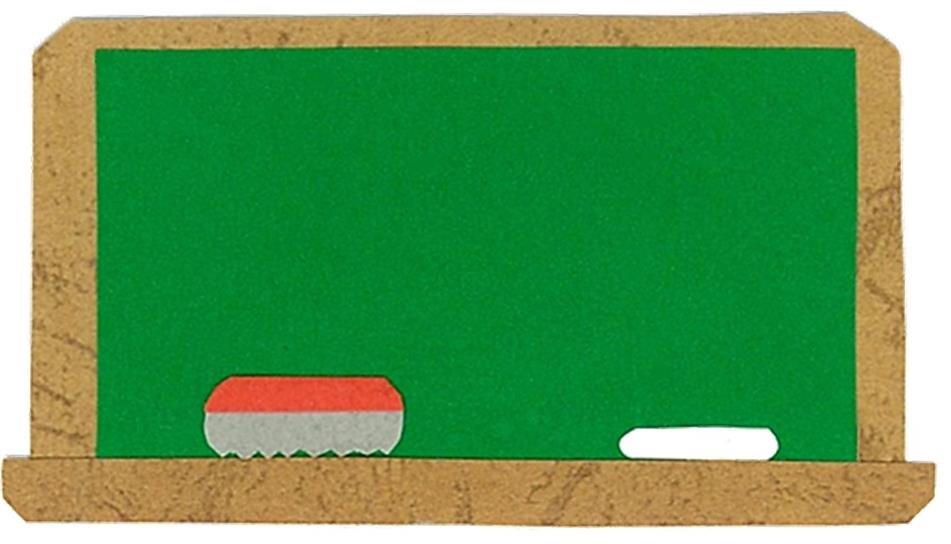 Let’s 
Read!
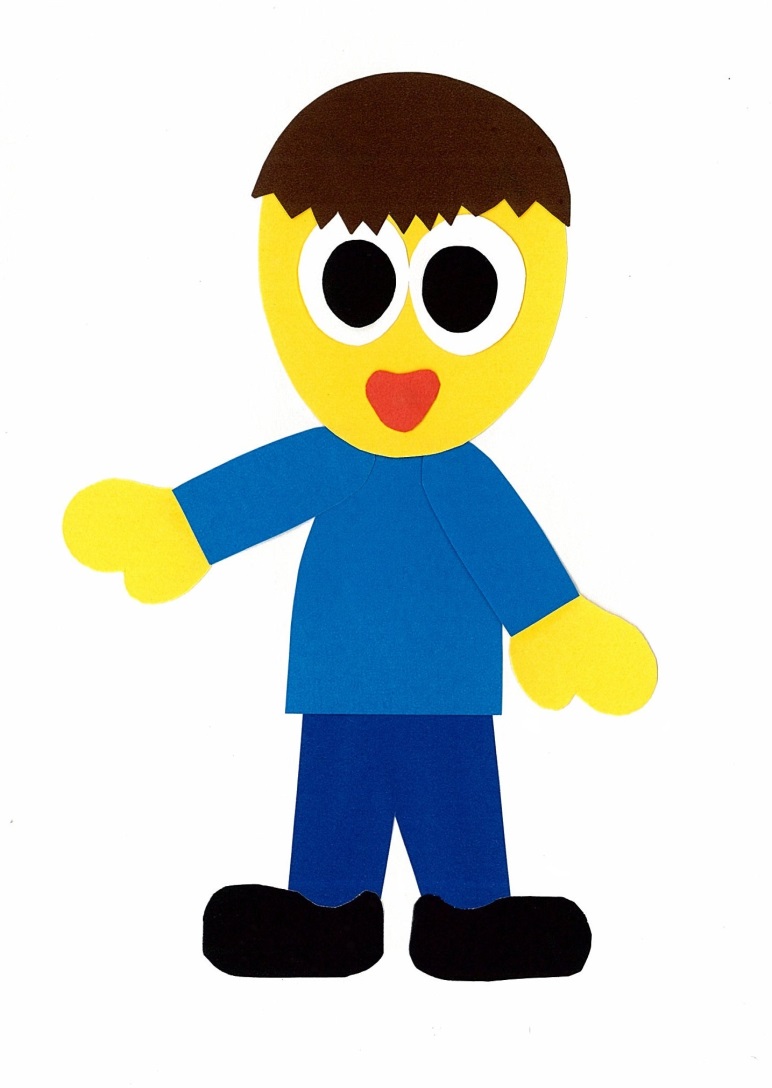 Let’s Go To 
The Park!
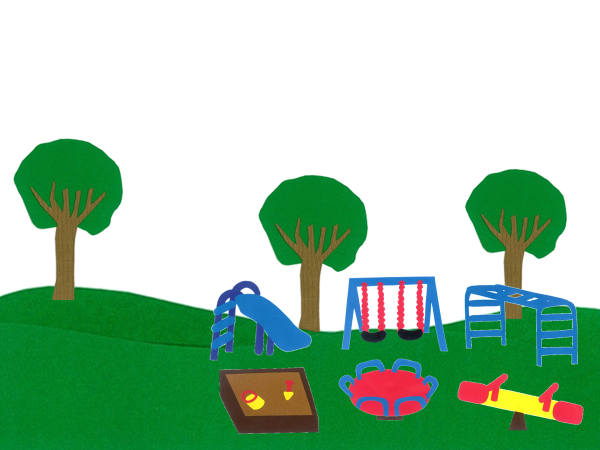 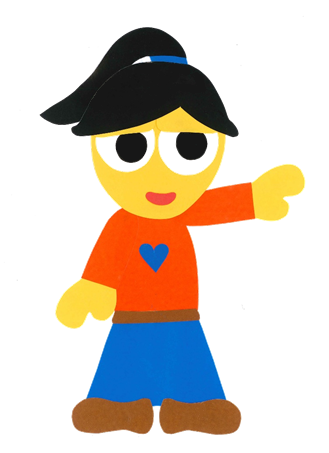 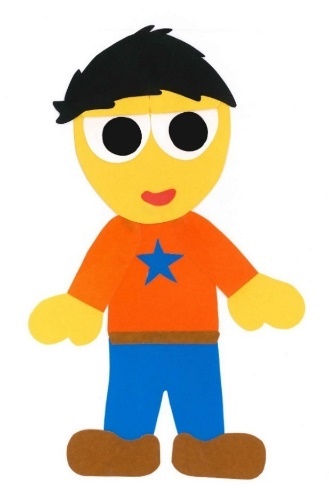 WE CAN READ
By: Donald Joyce
I am bored.
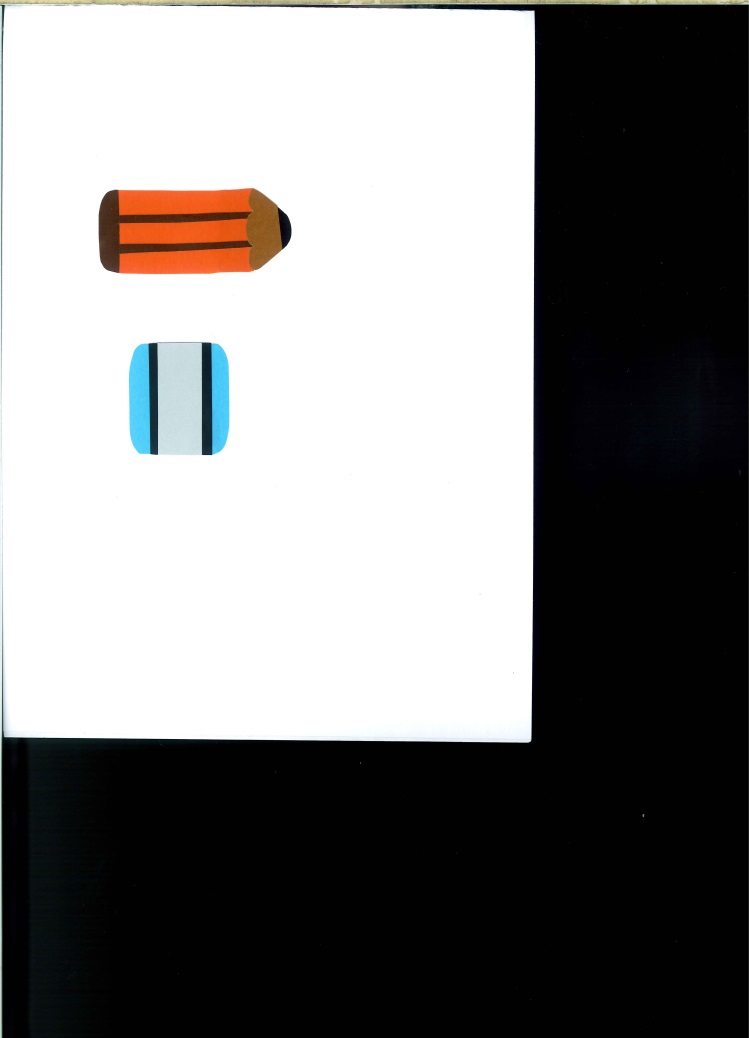 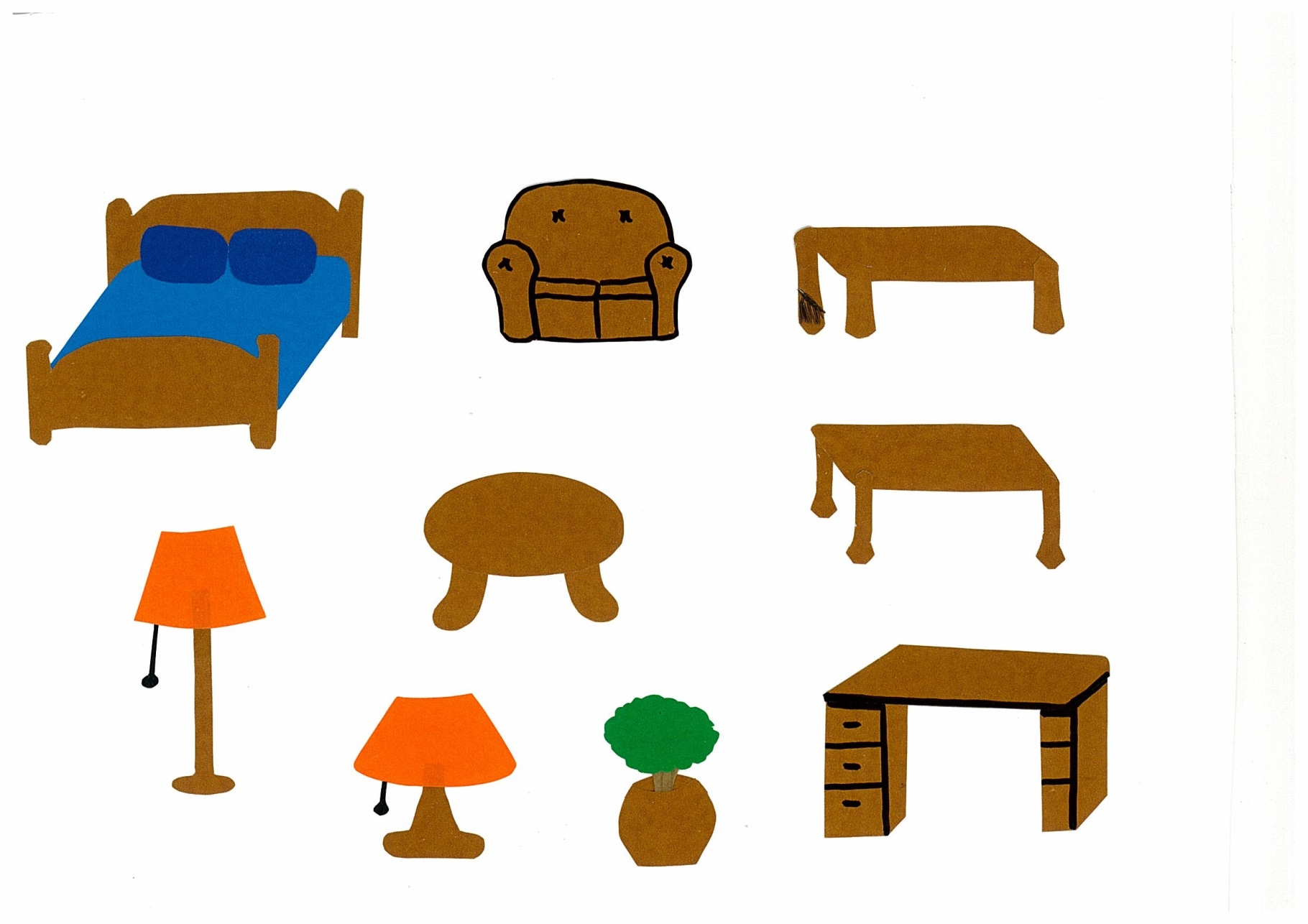 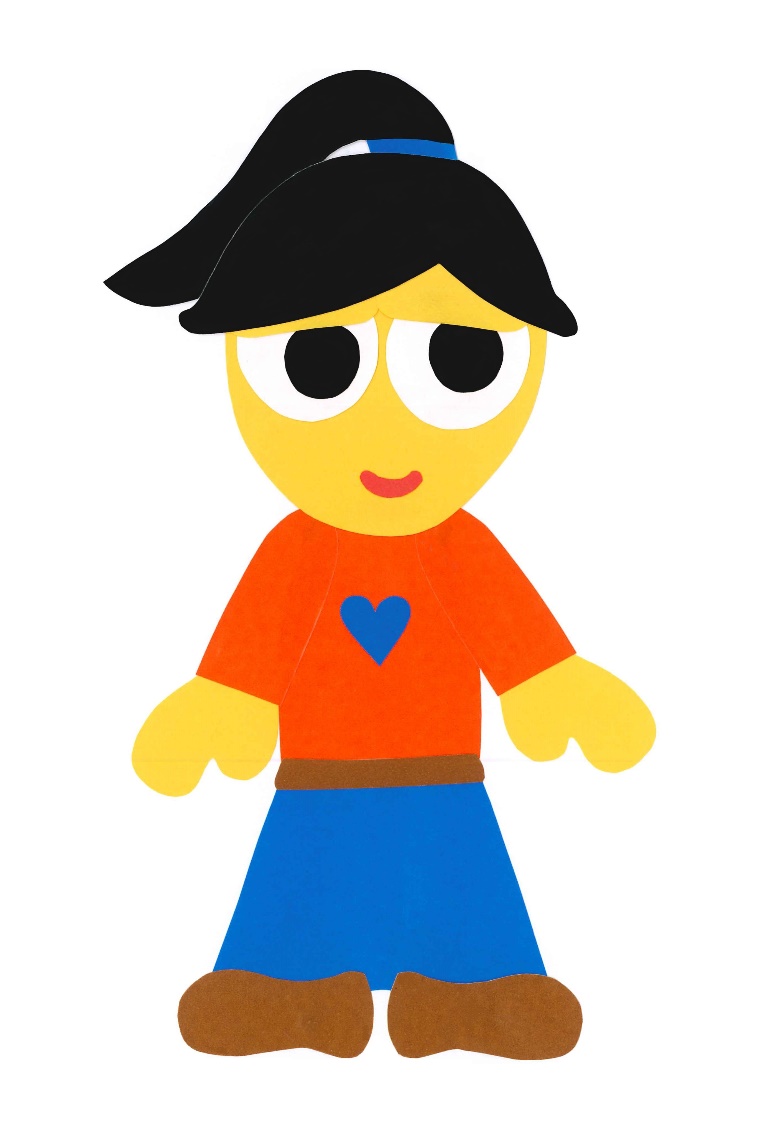 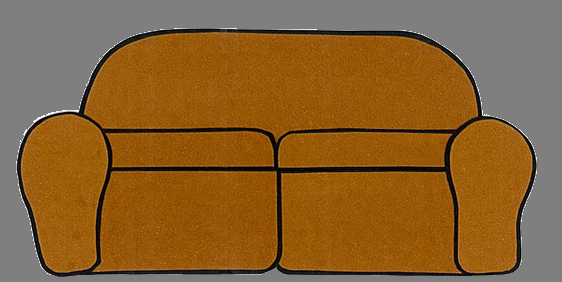 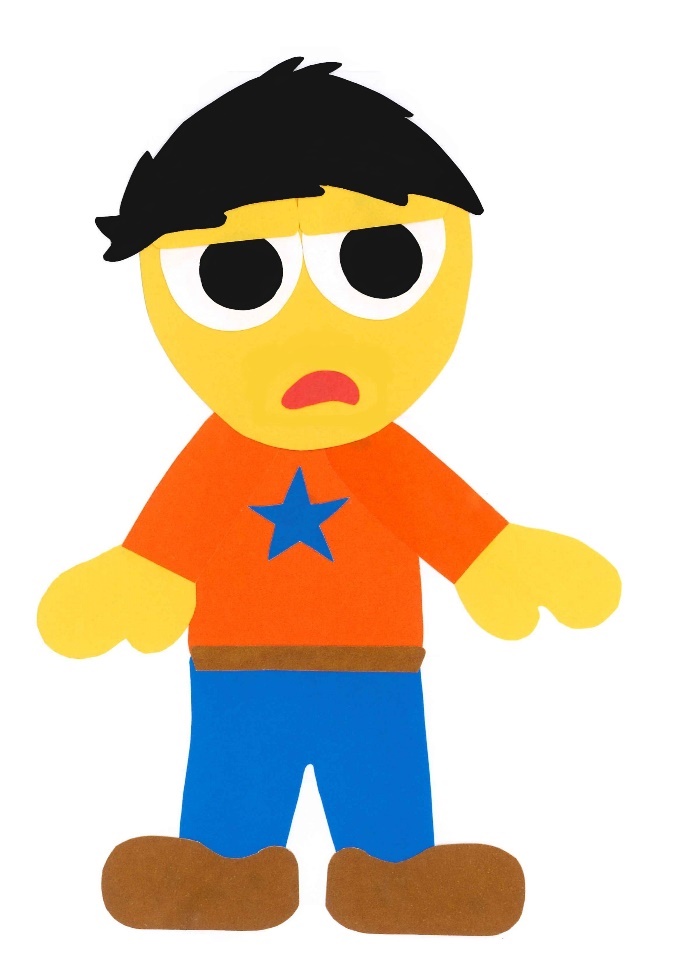 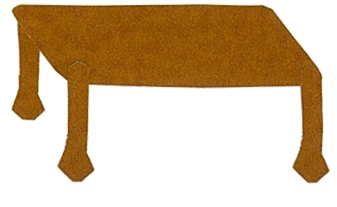 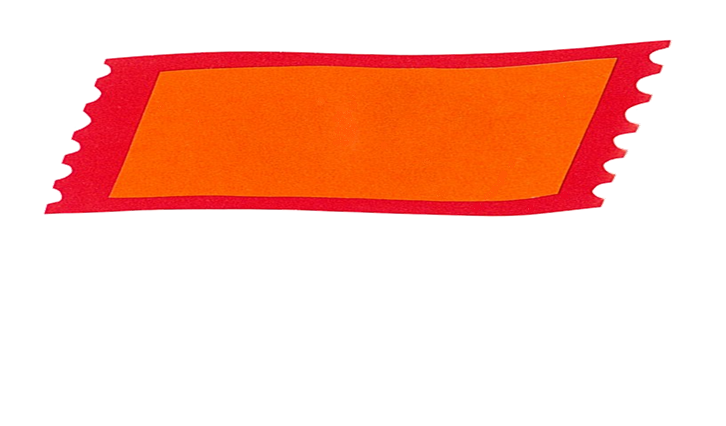 Let’s go to the park.
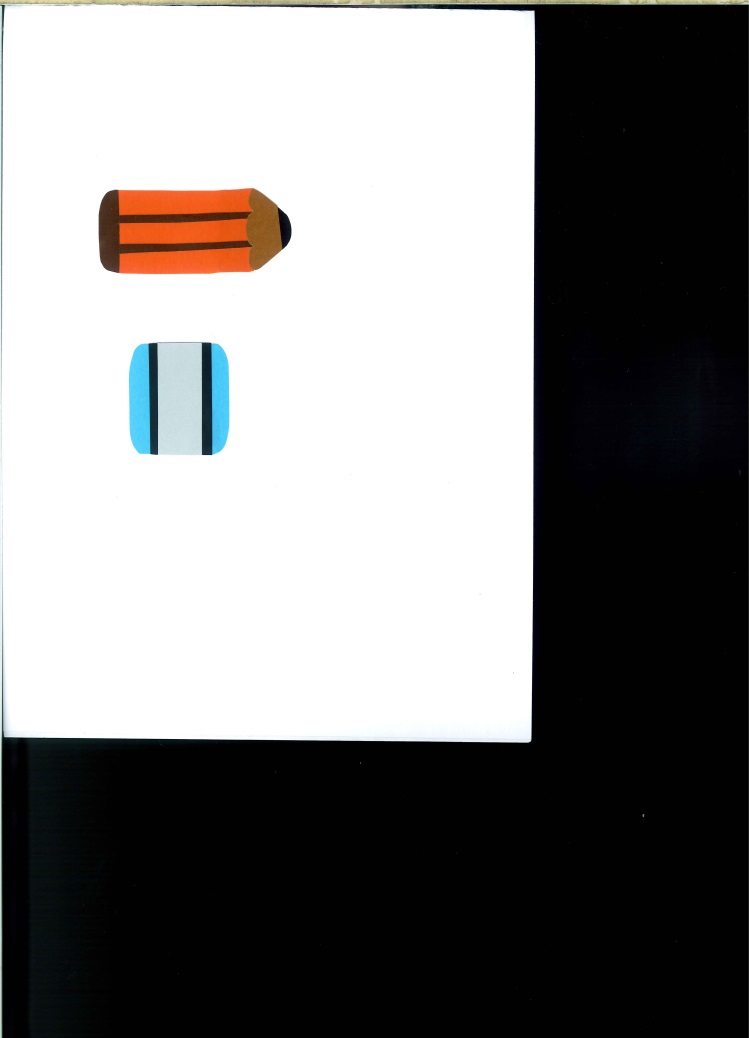 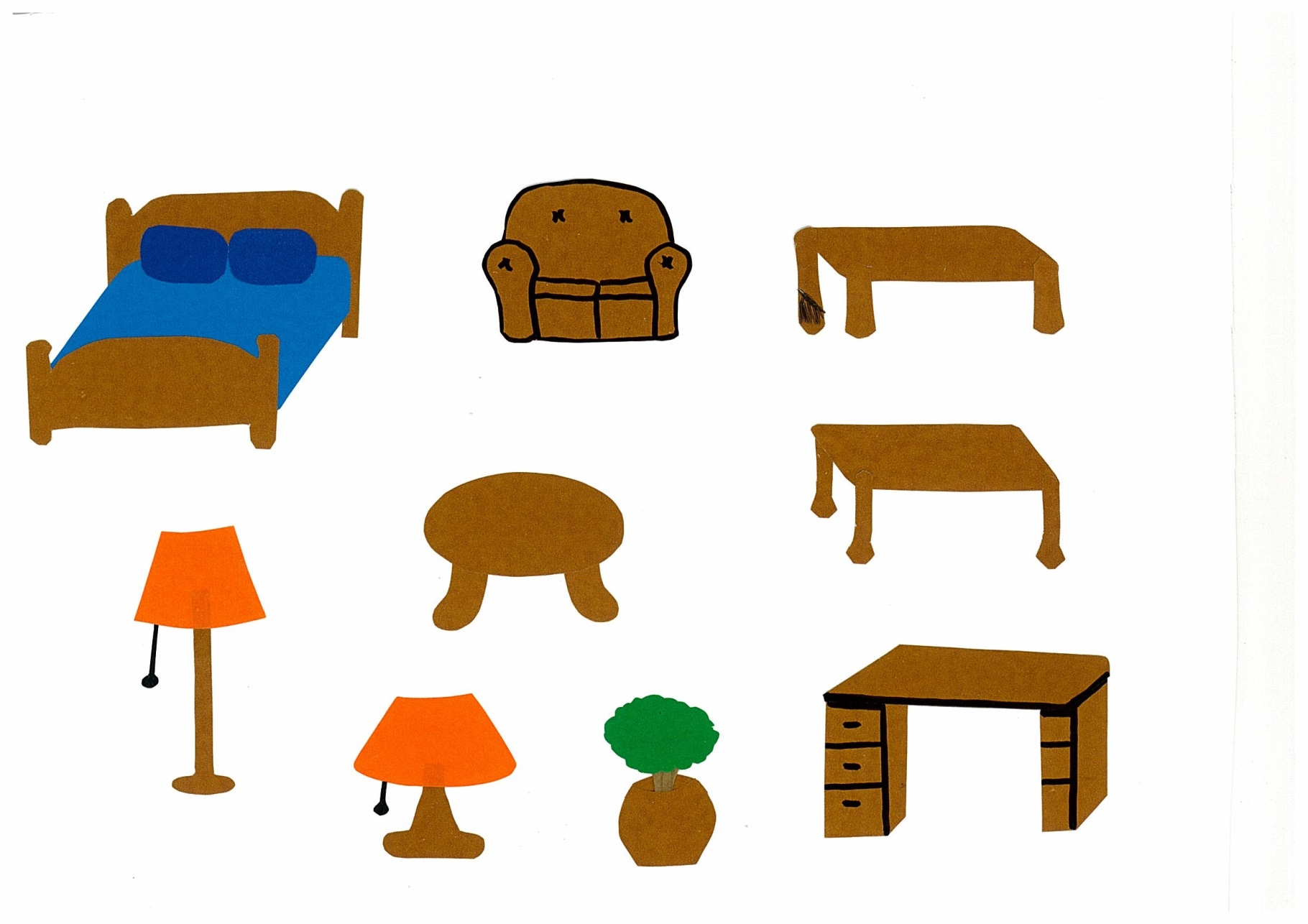 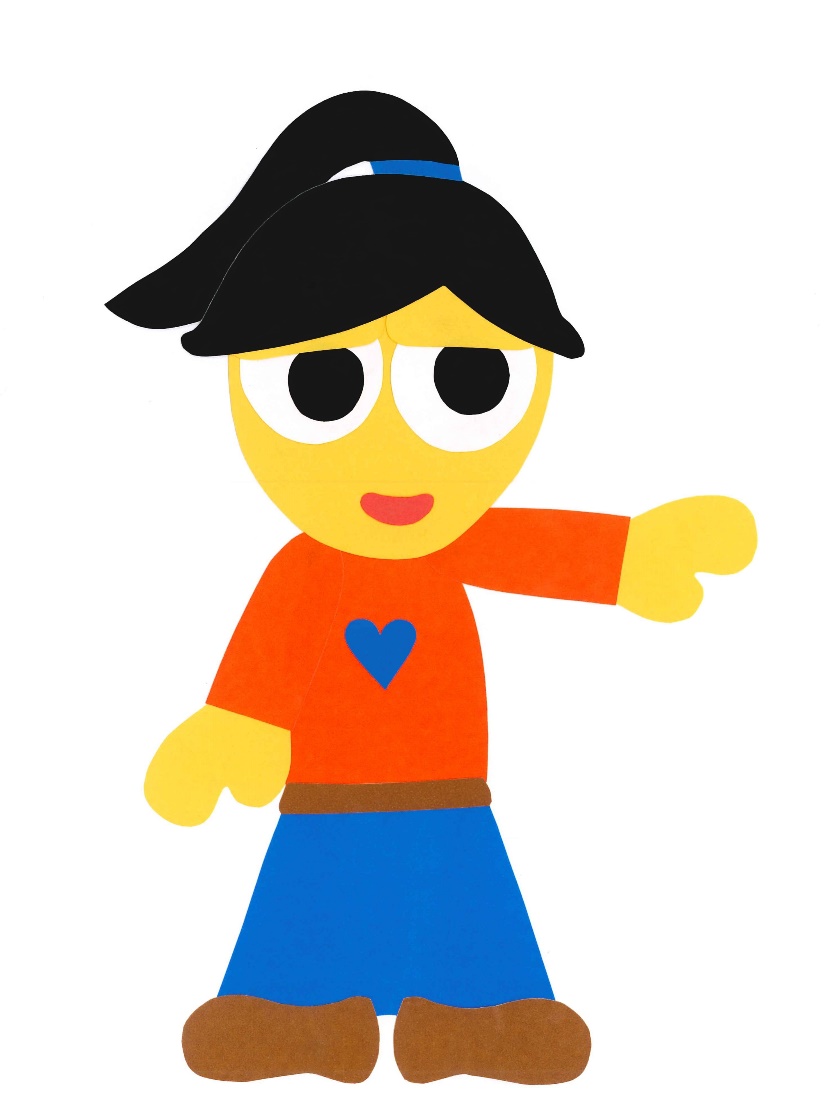 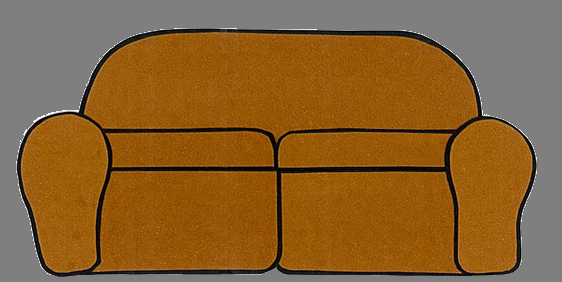 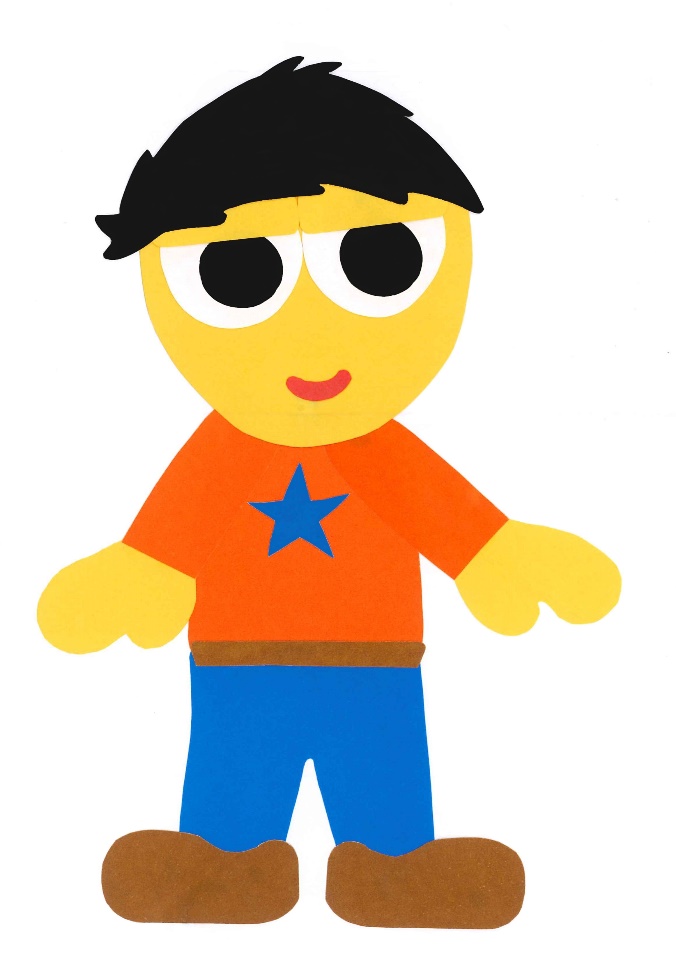 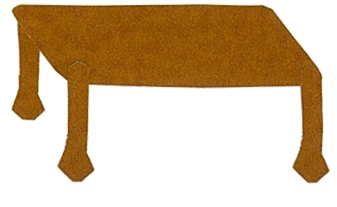 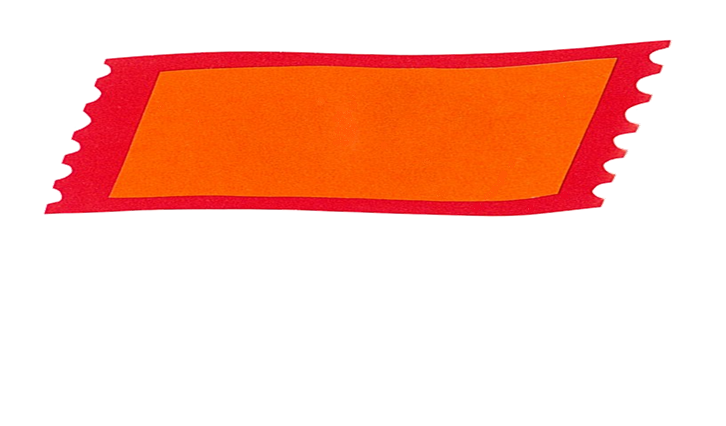 Let’s go down 
the slide.
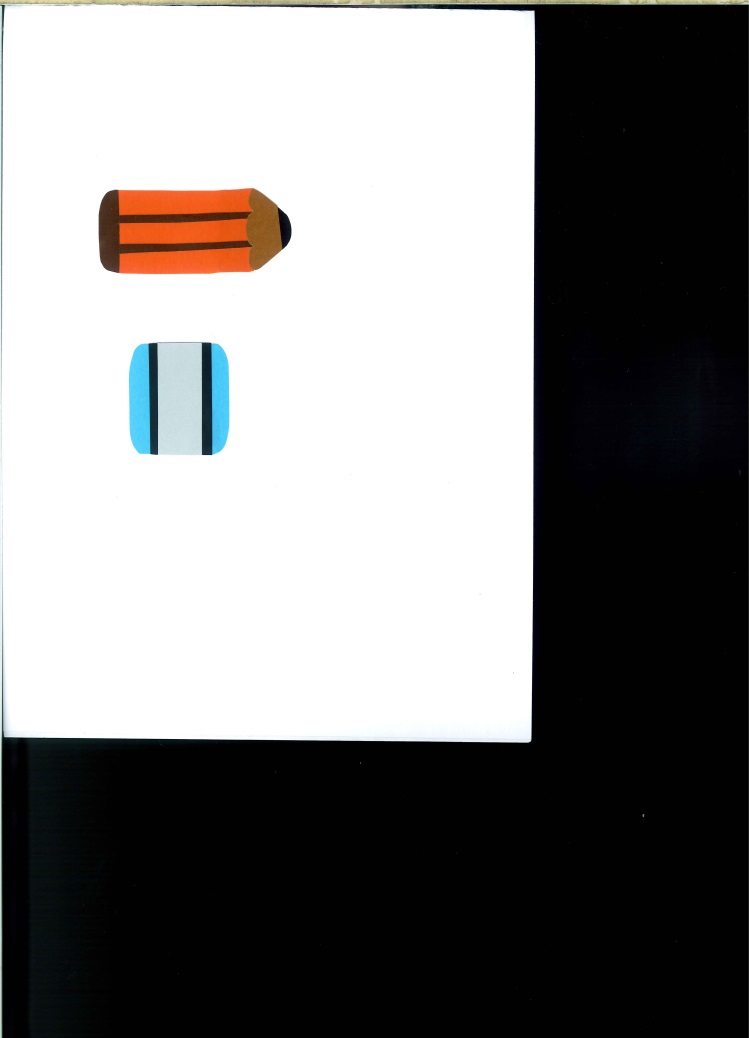 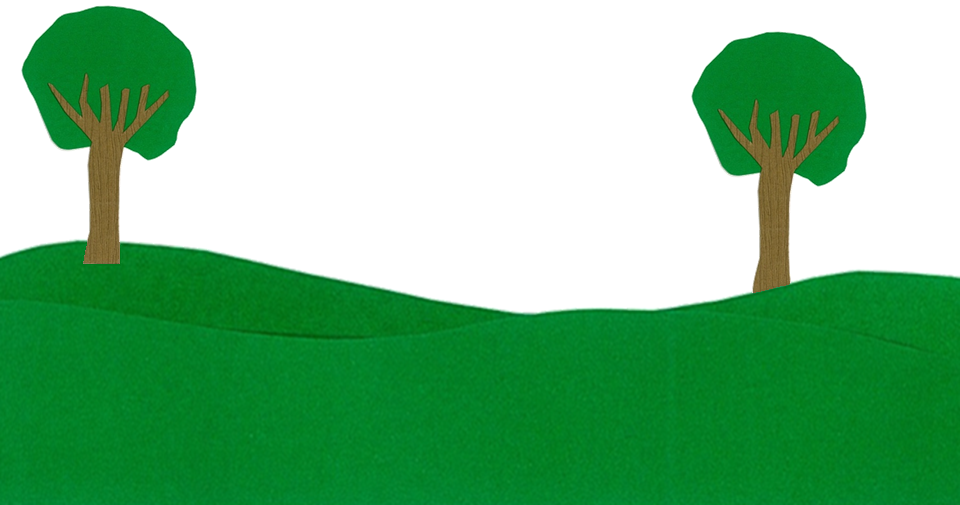 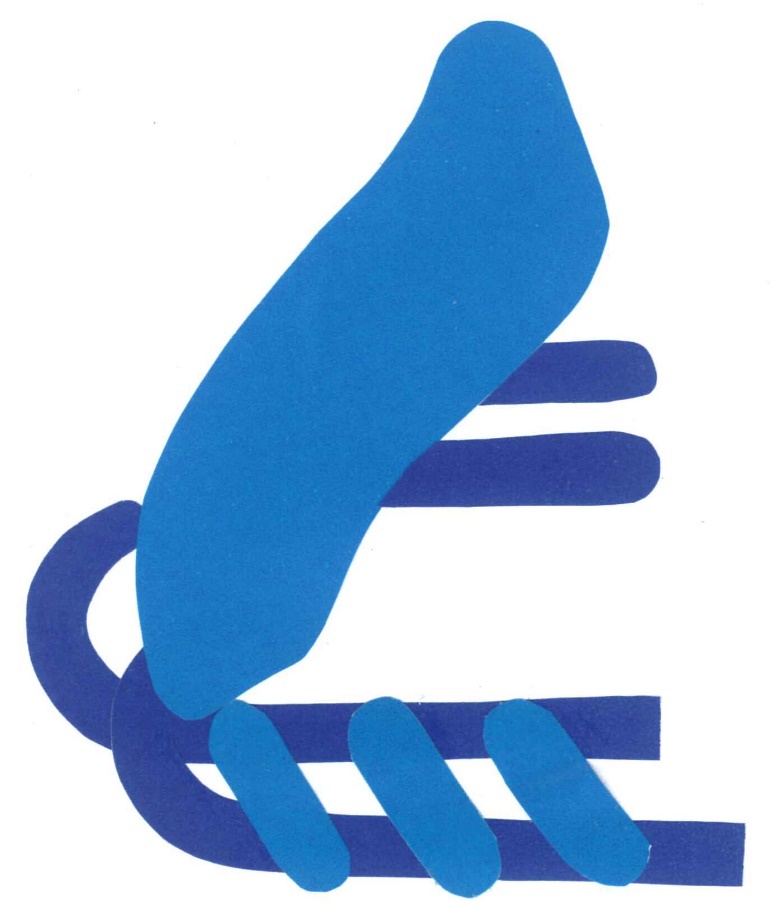 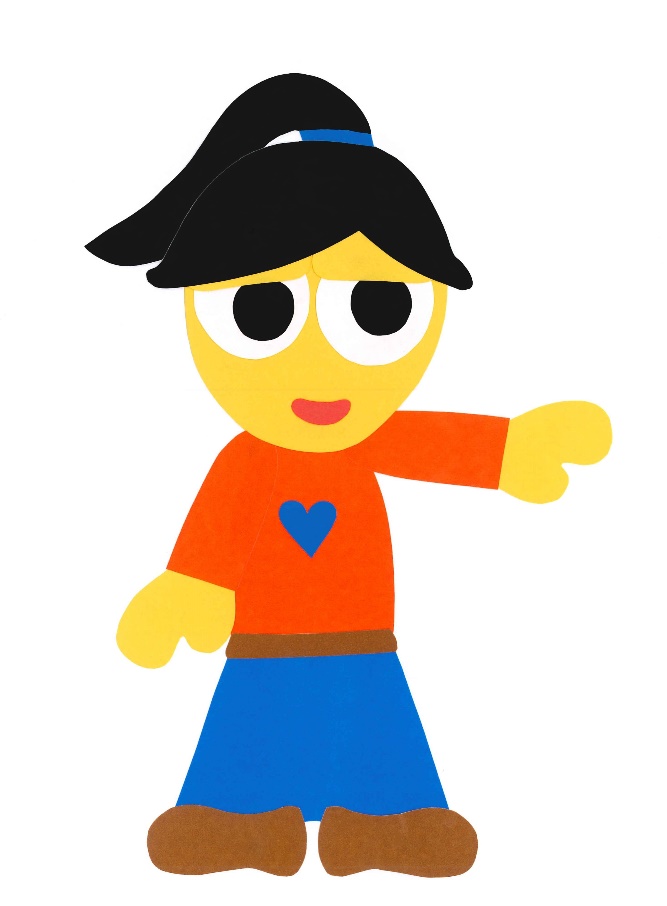 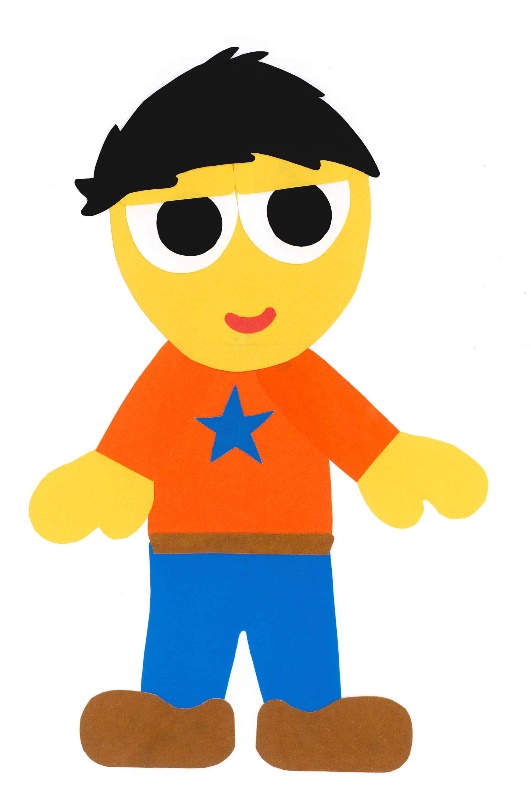 Let’s go up and down on the seesaw.
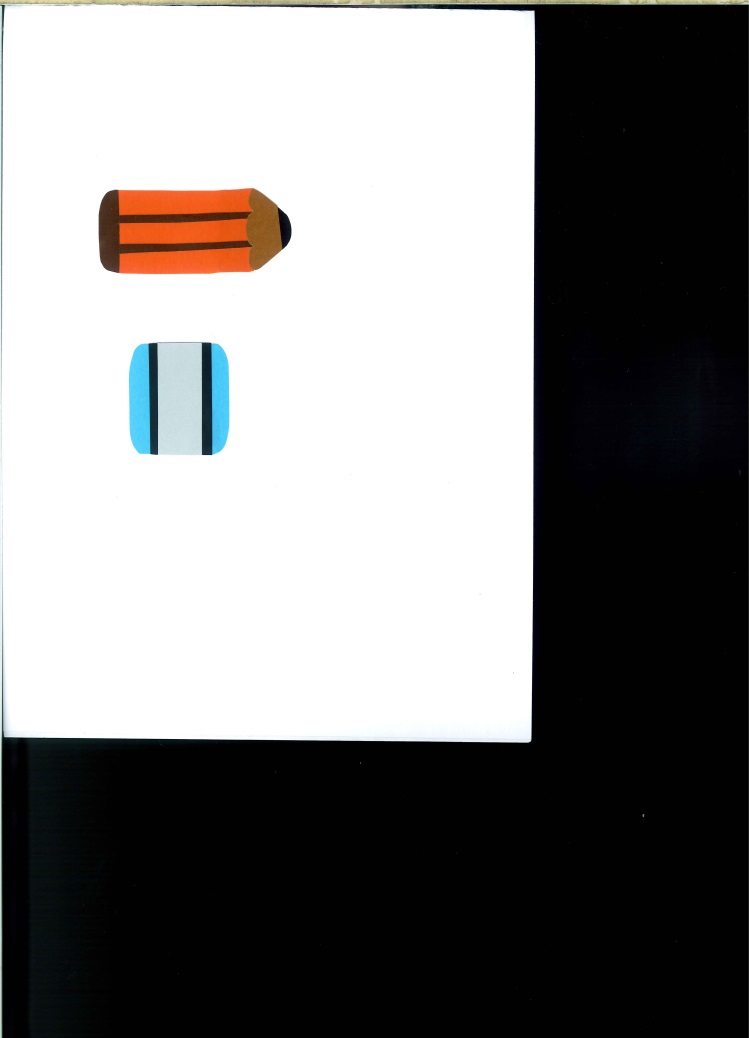 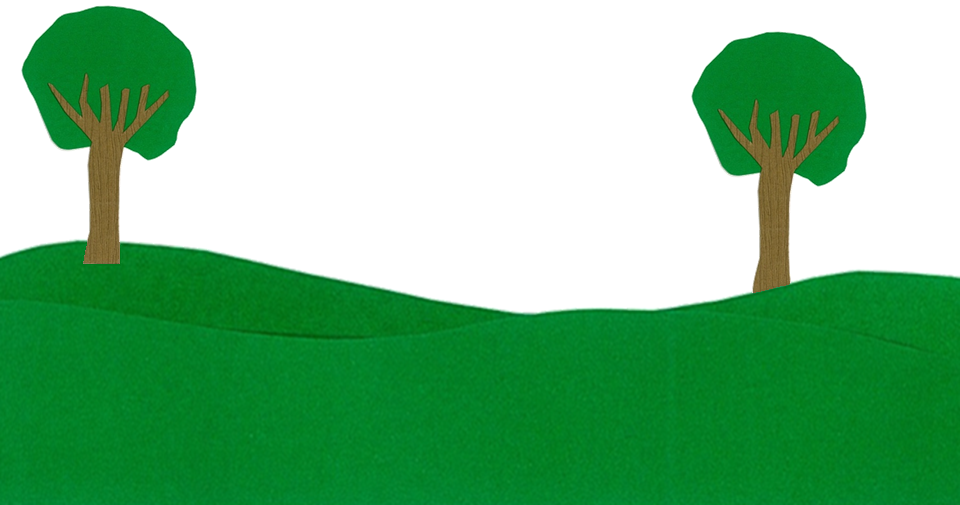 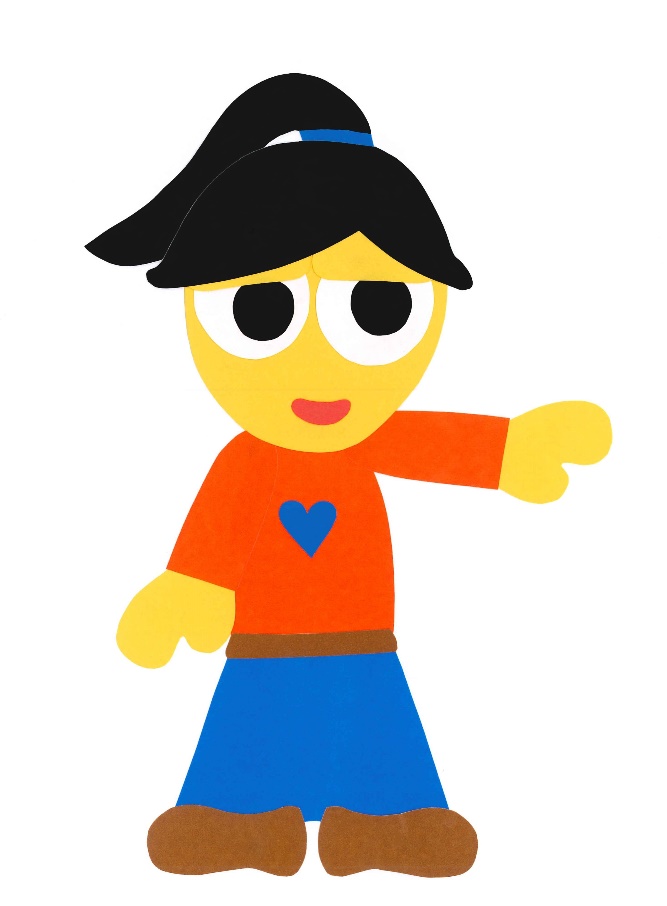 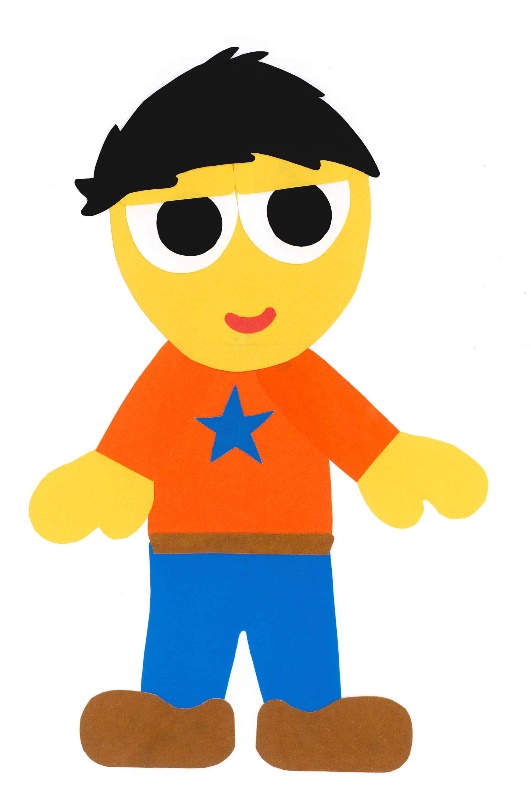 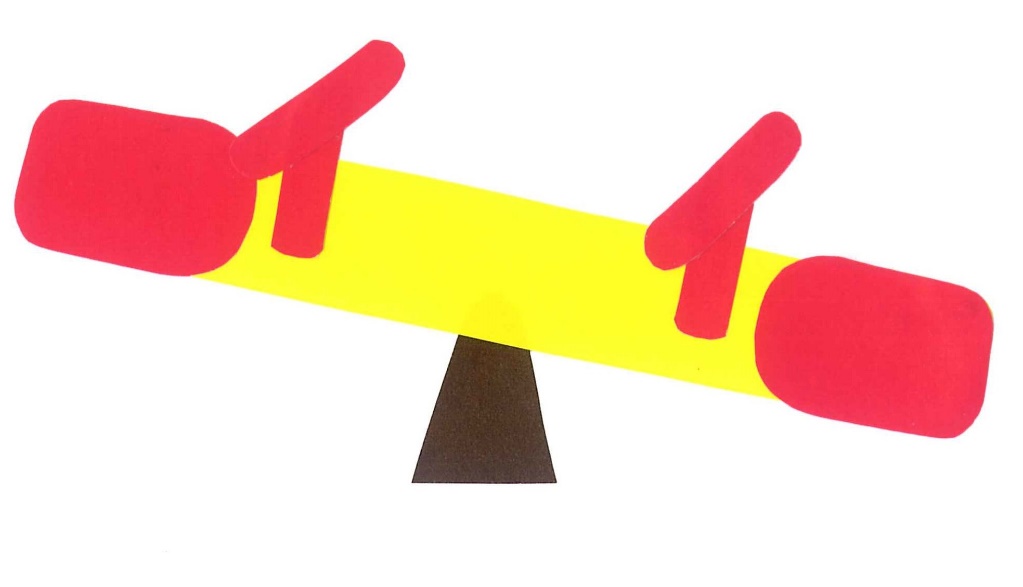 Let’s swing on 
the swings.
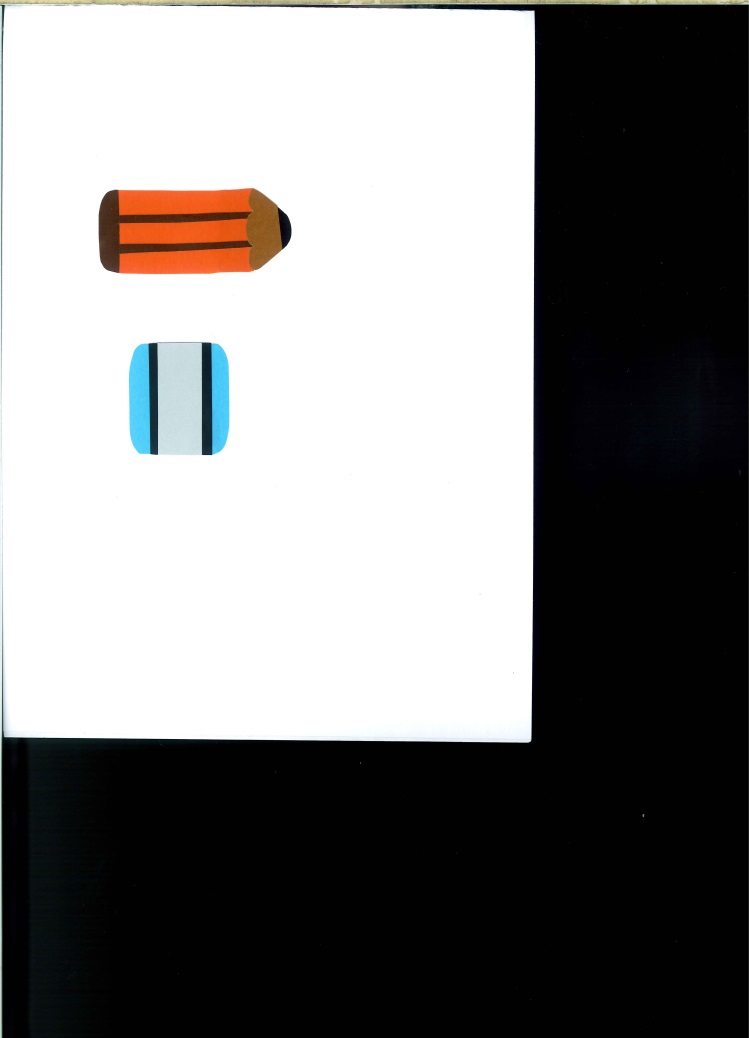 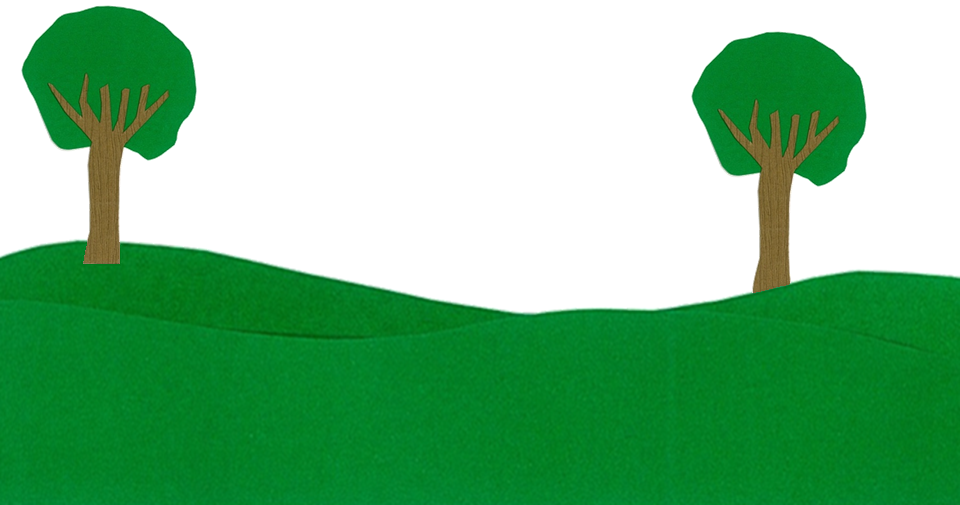 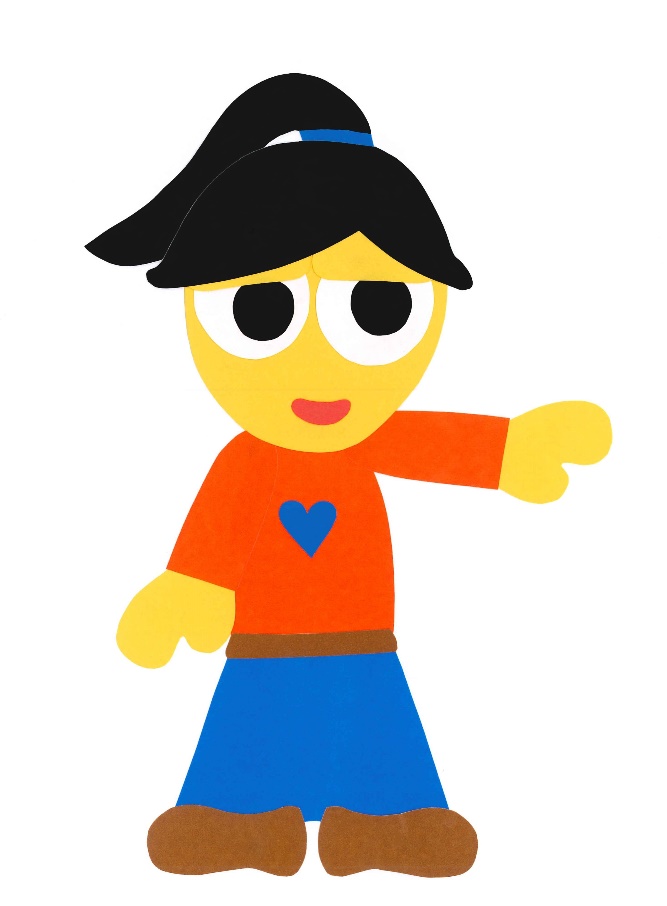 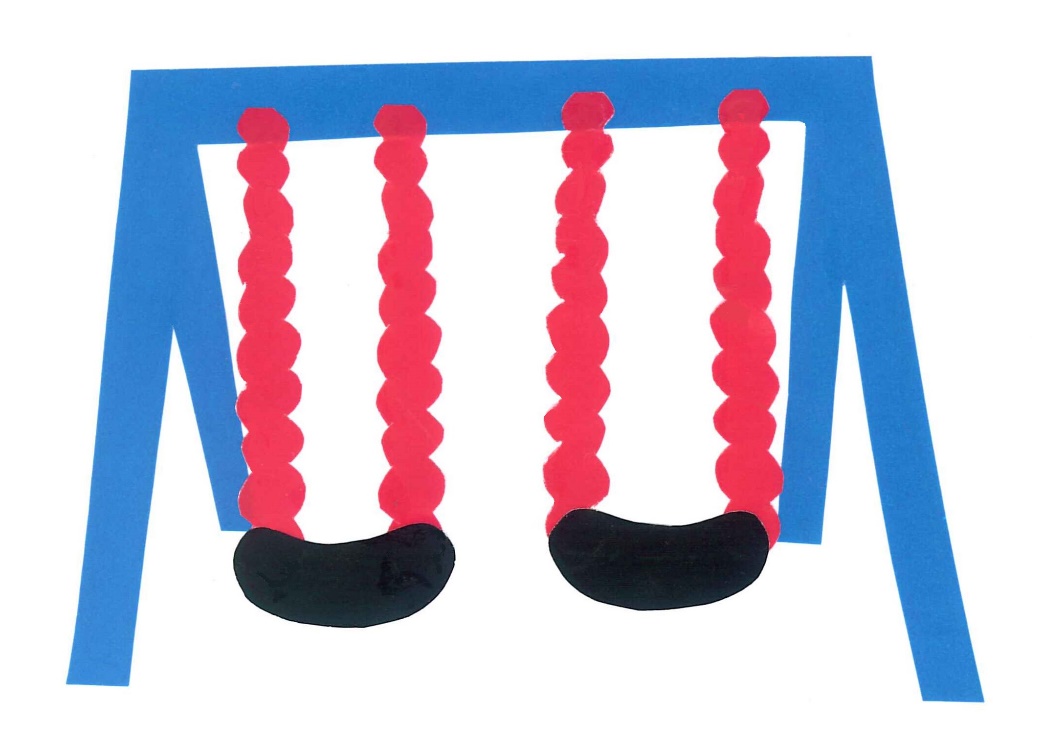 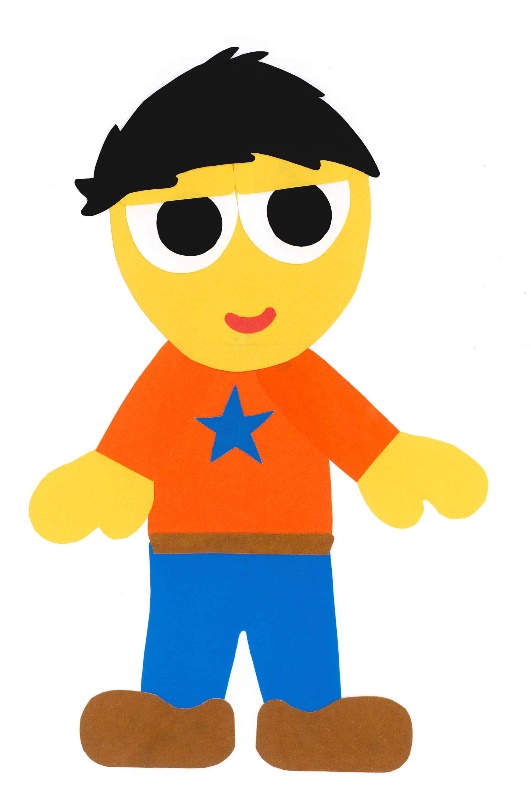 Let’s go on 
the merry-go-round.
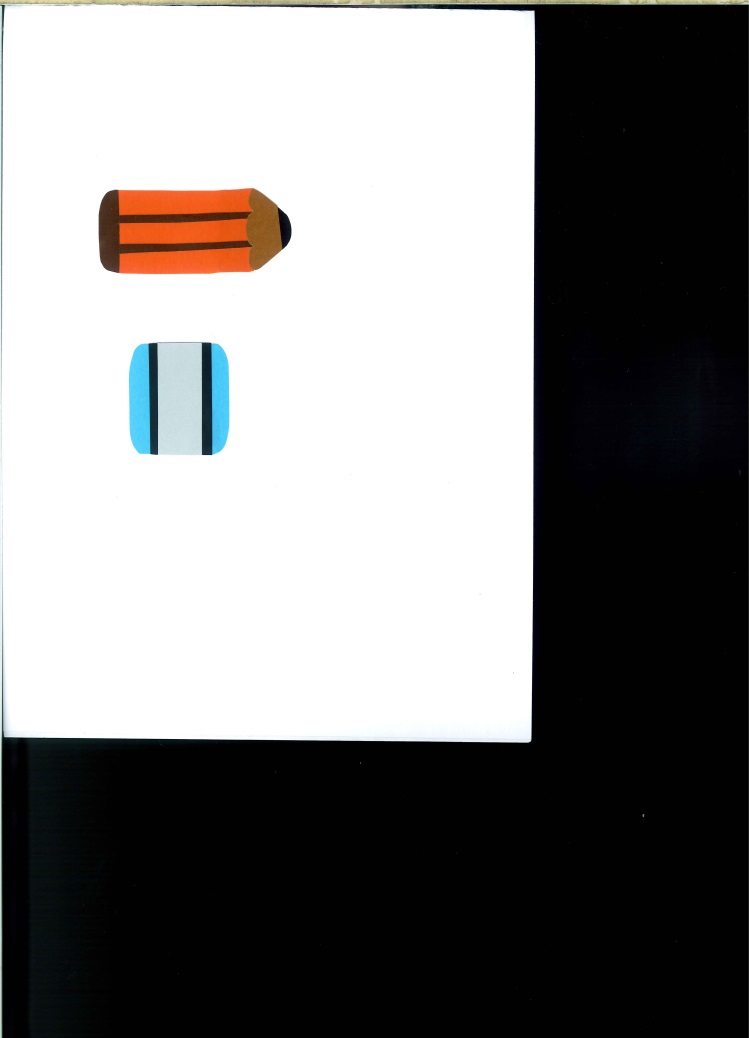 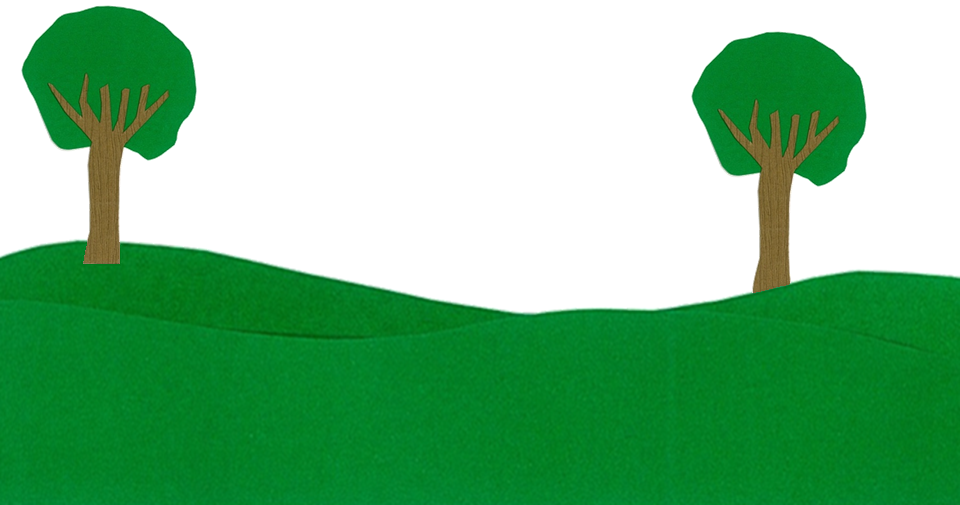 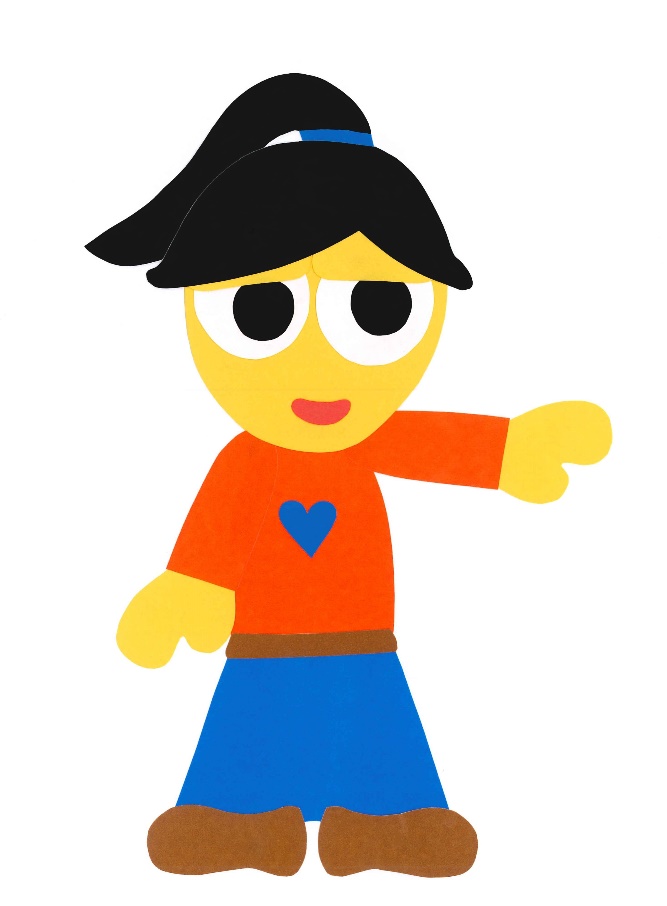 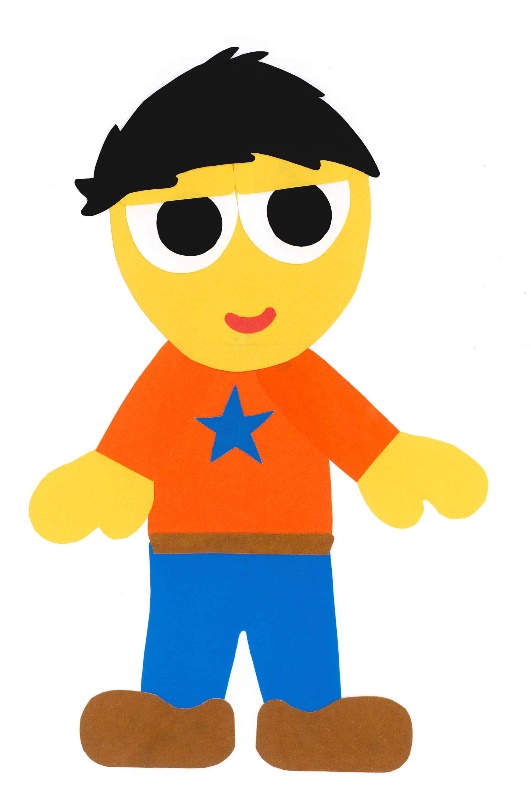 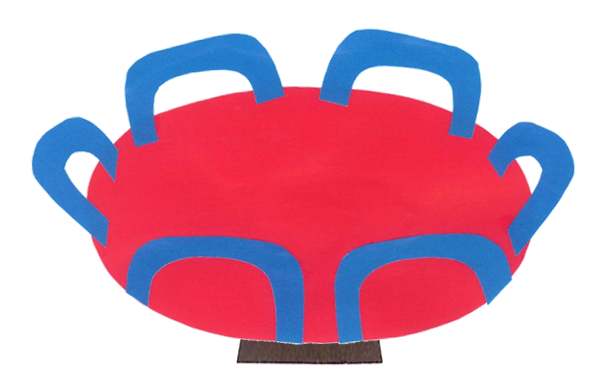 Let’s play in 
the sandbox.
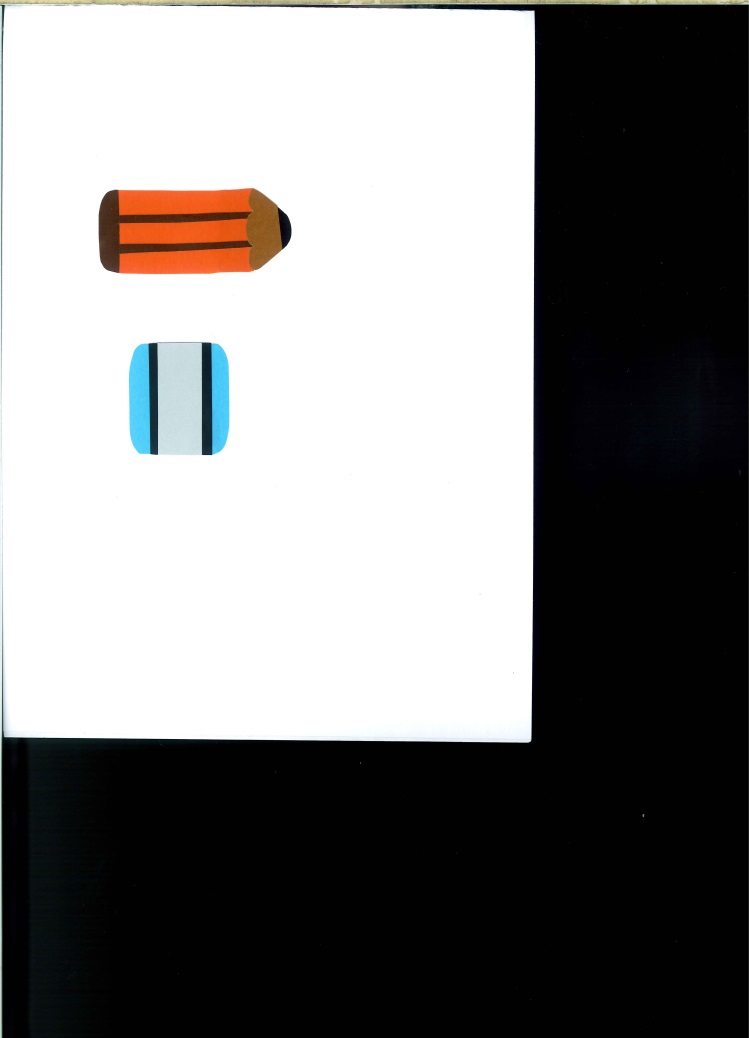 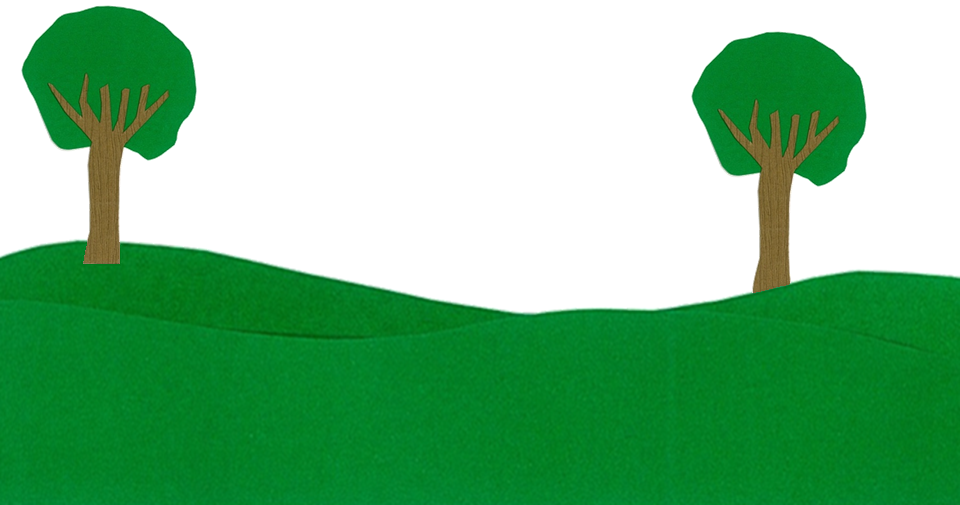 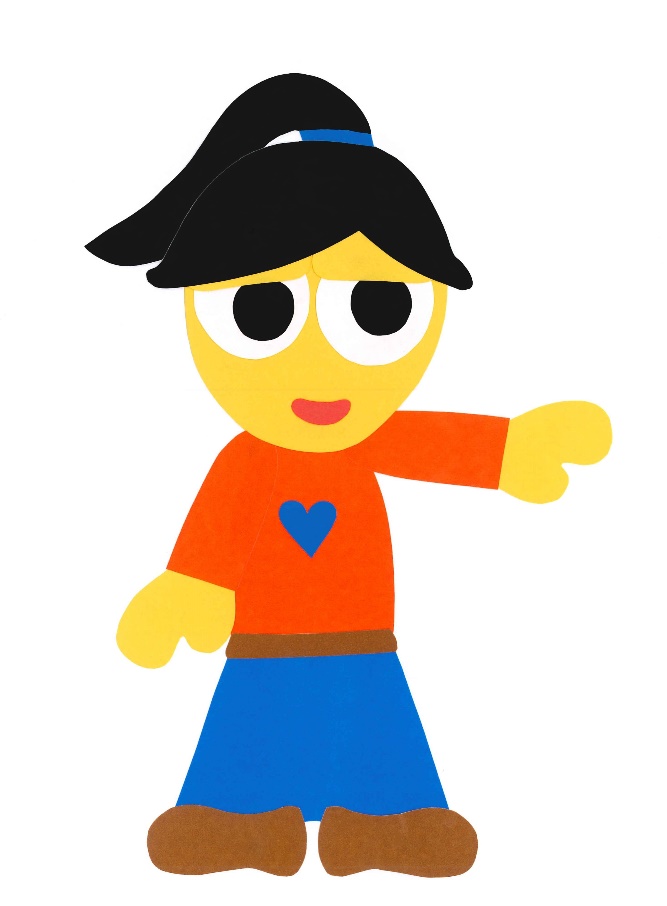 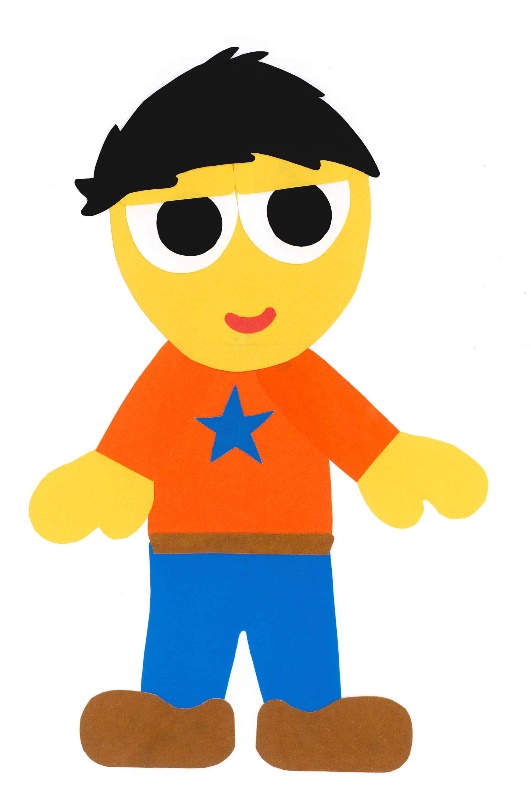 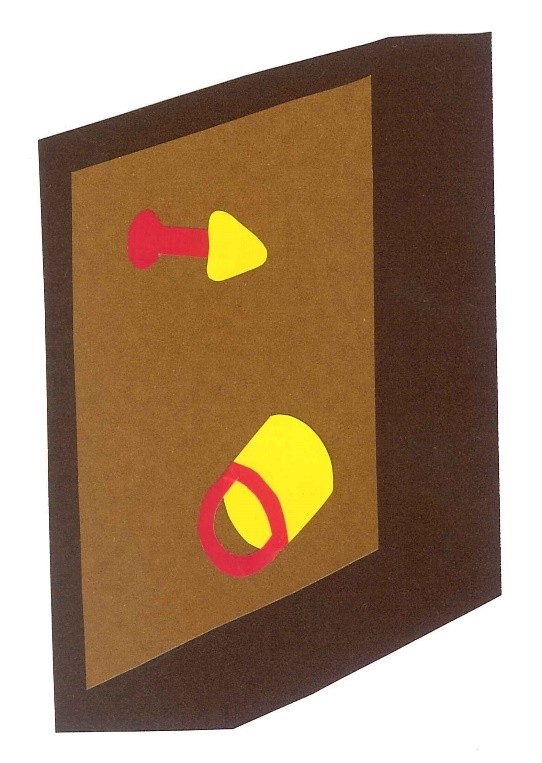 Let’s climb on 
the monkey bars.
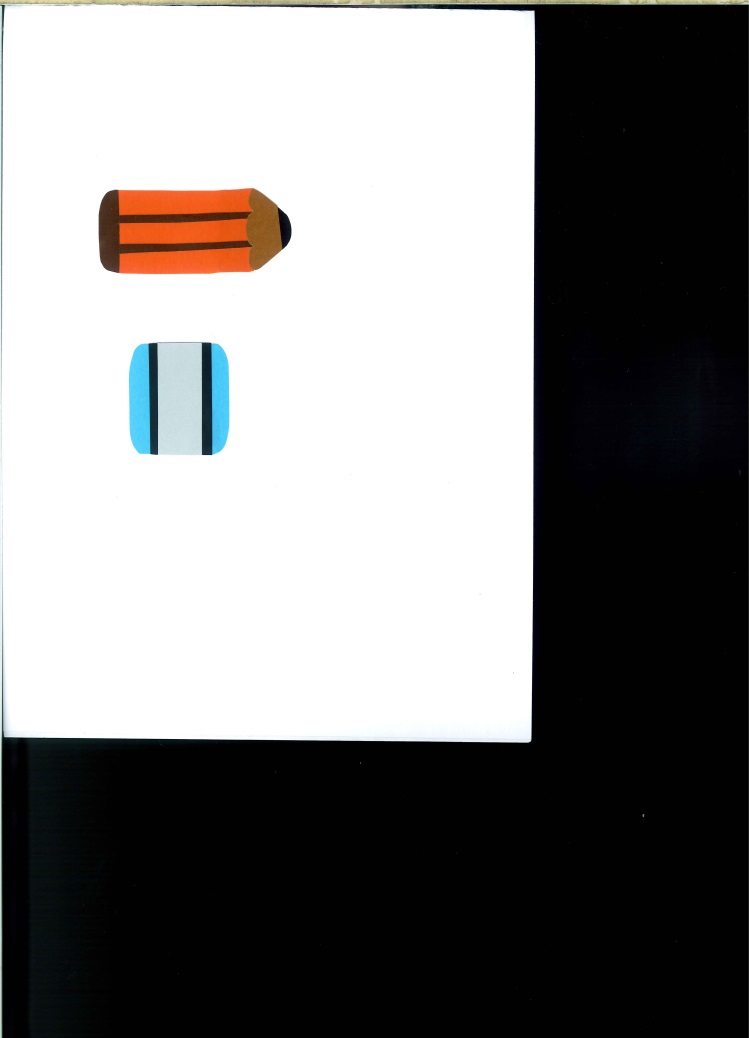 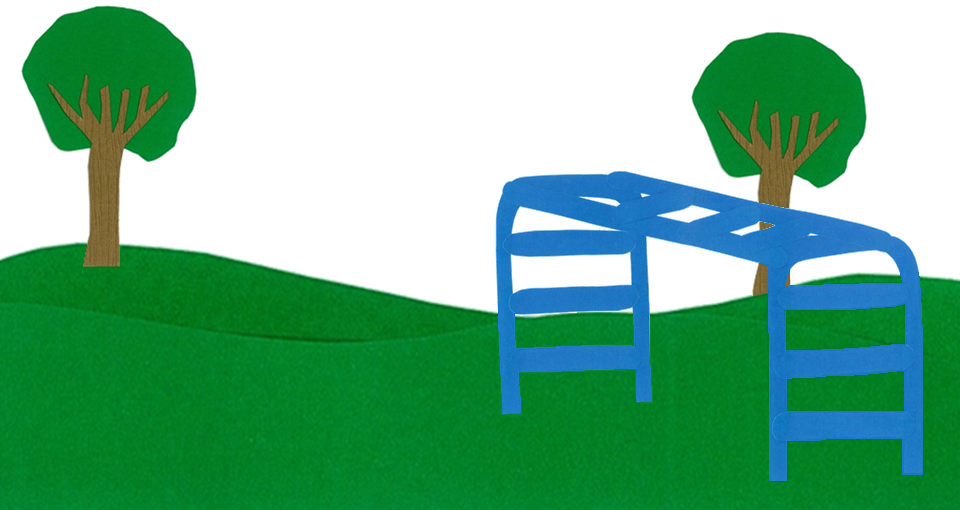 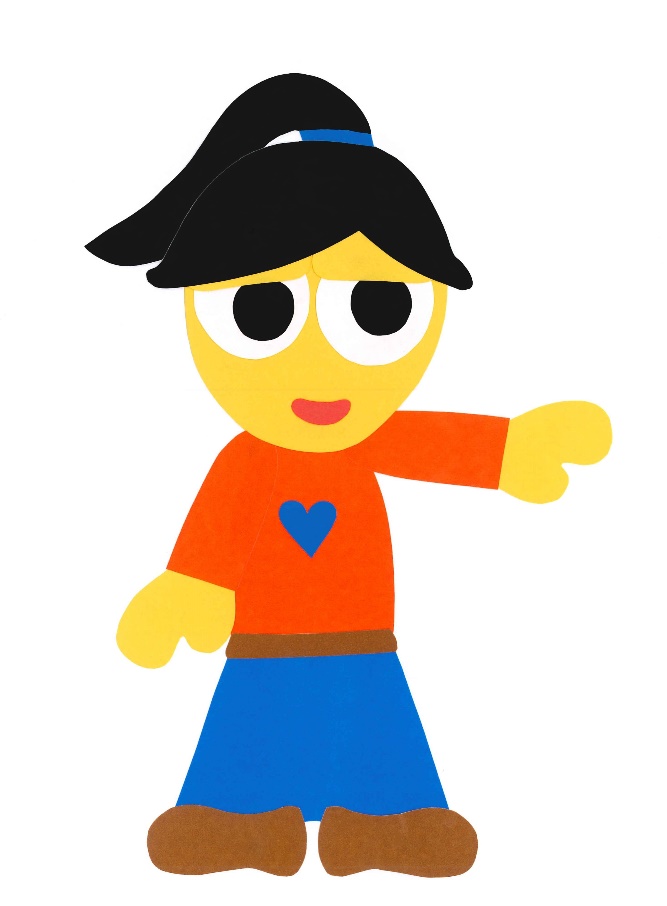 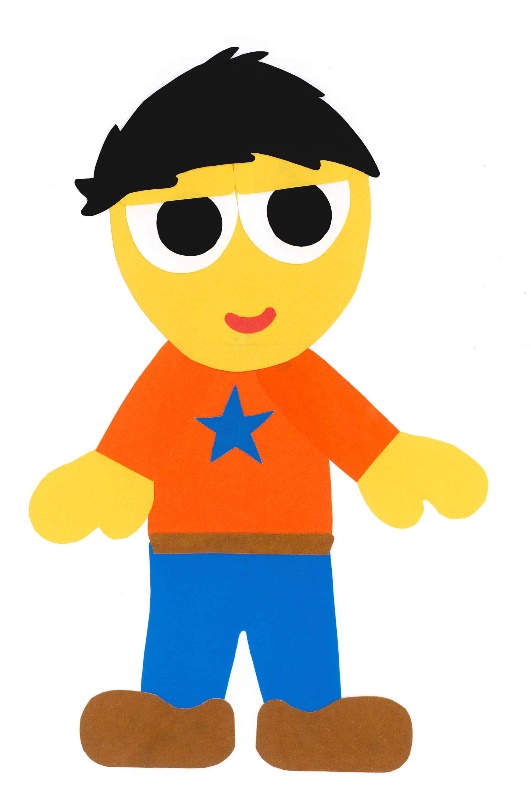 I am bored.
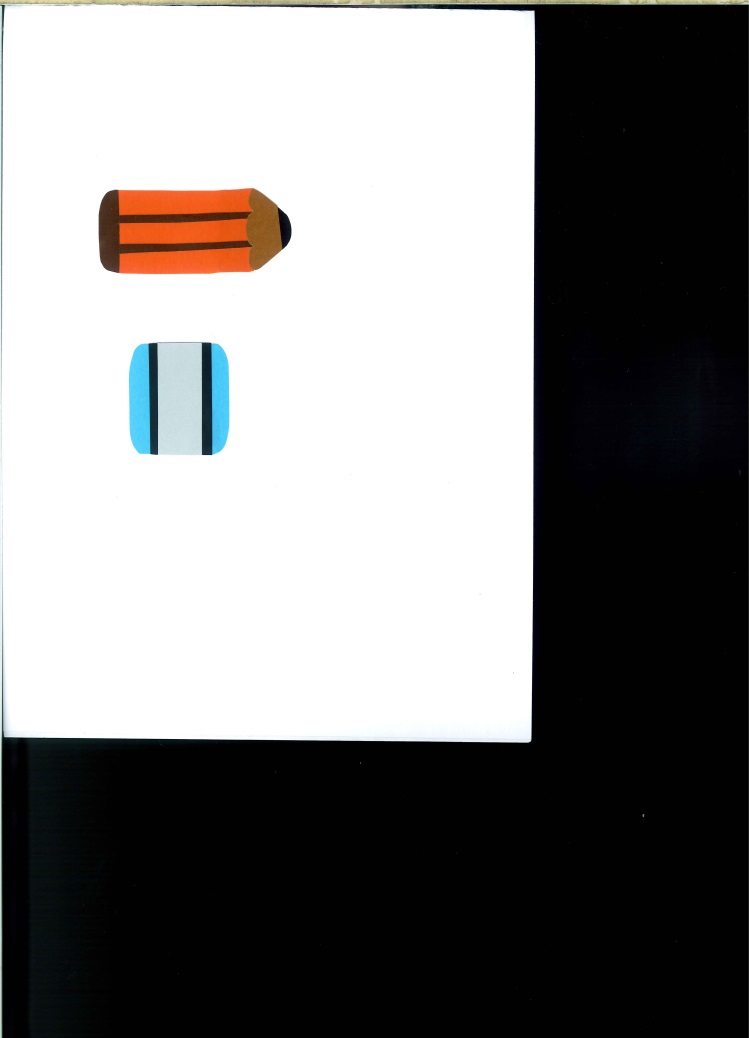 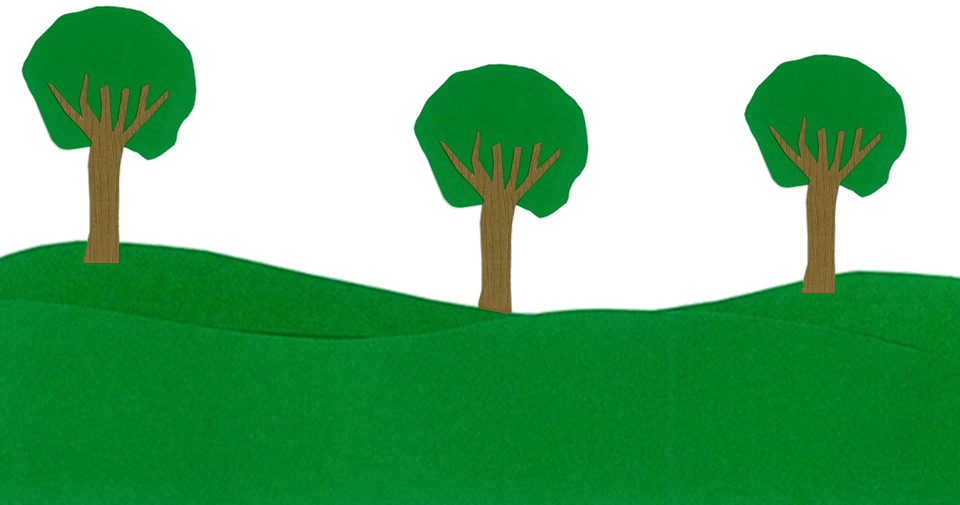 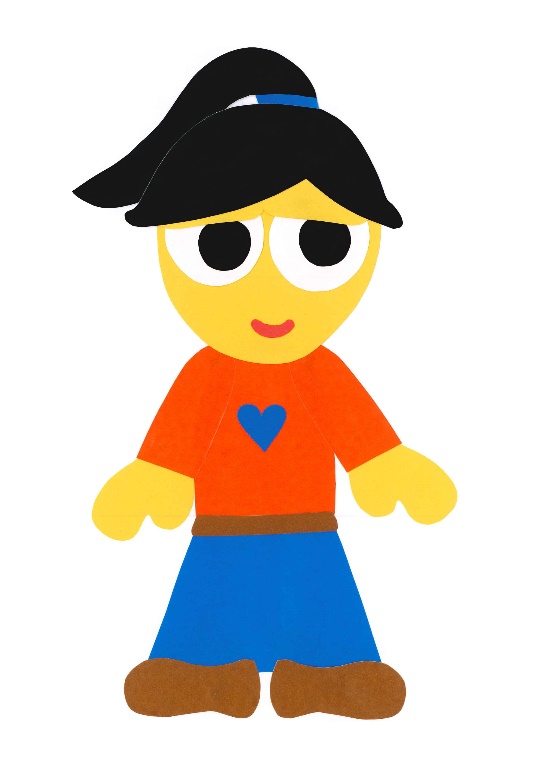 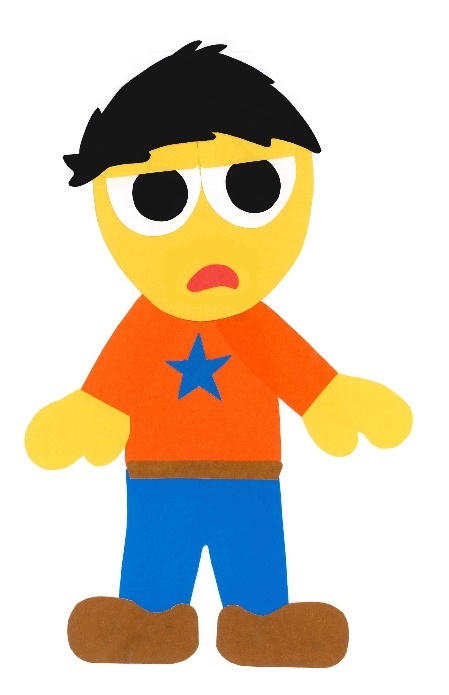 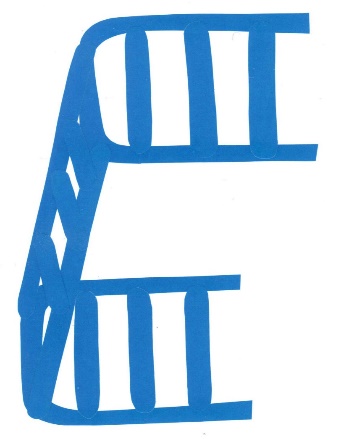 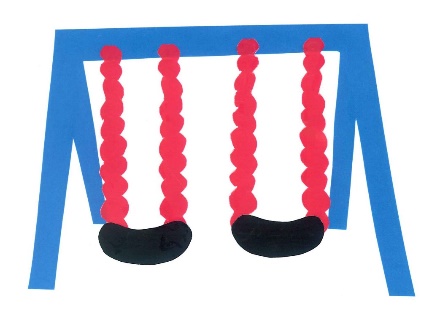 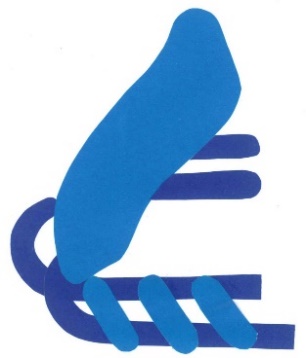 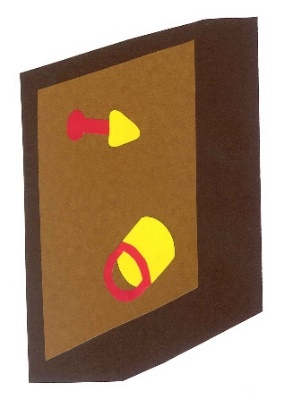 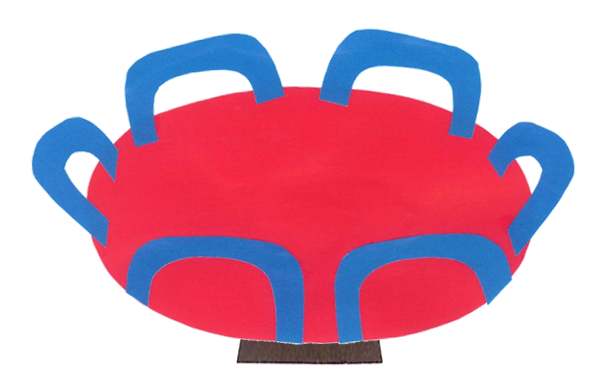 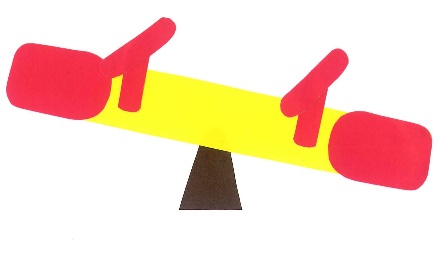 Let’s go home.
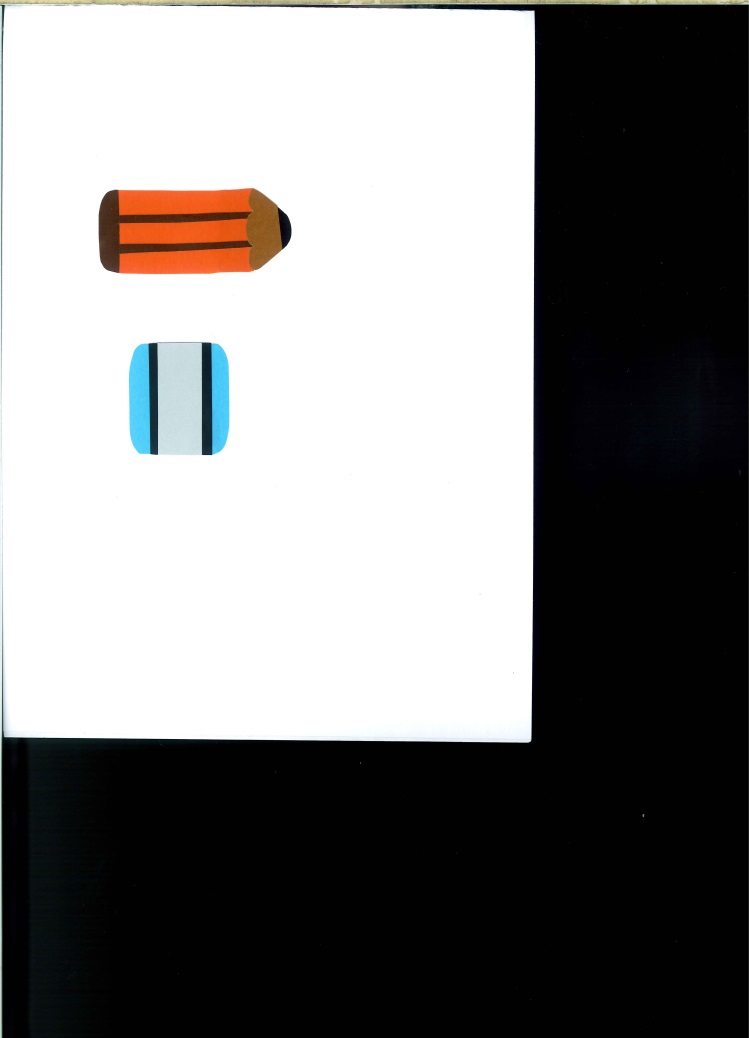 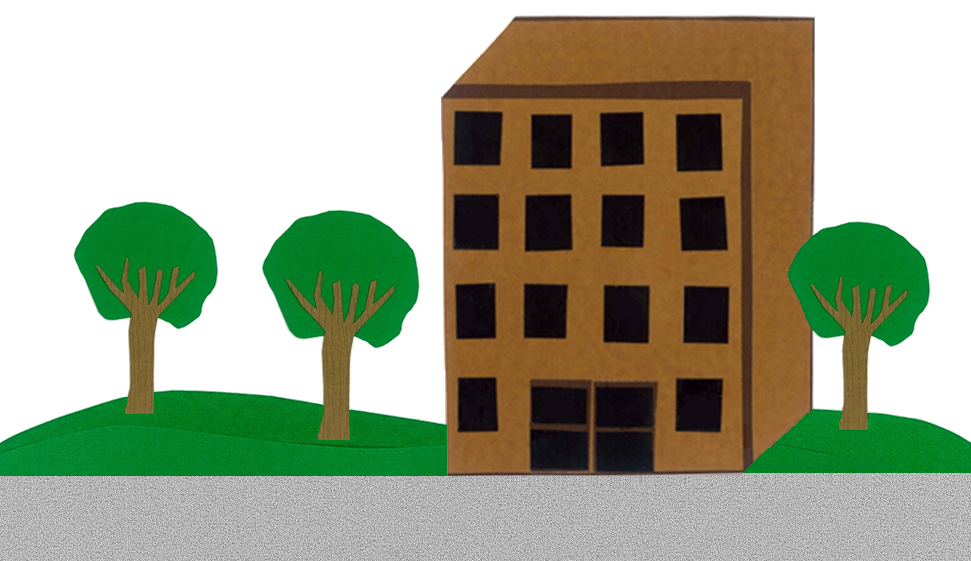 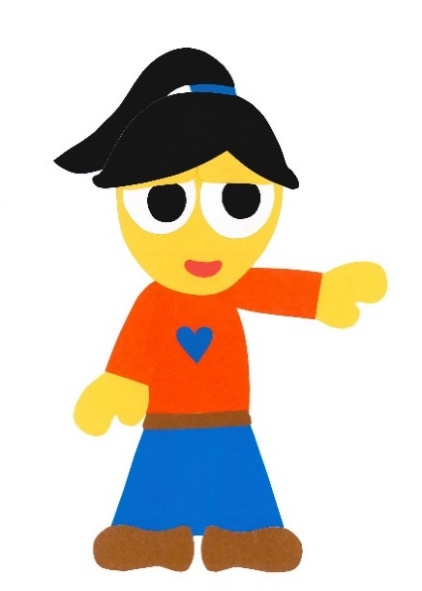 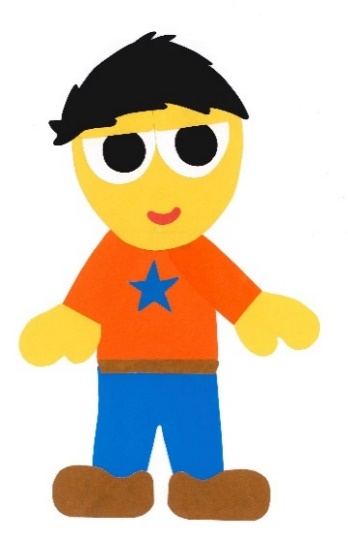 Let’s Go To 
The Park!
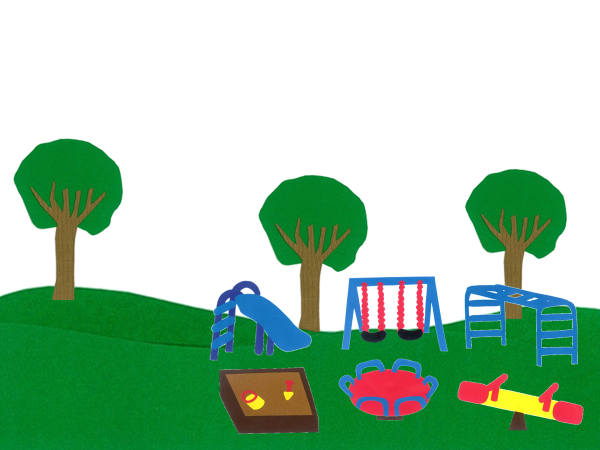 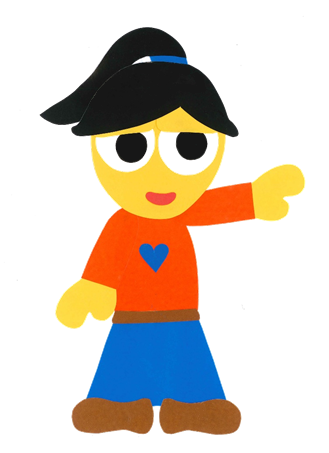 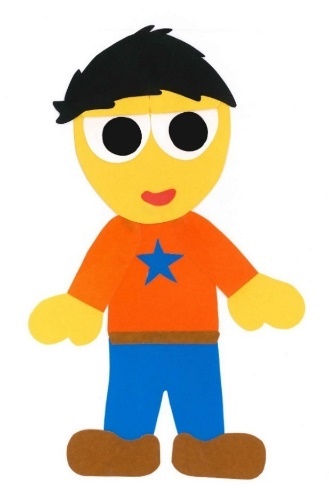 WE CAN READ
By: Donald Joyce
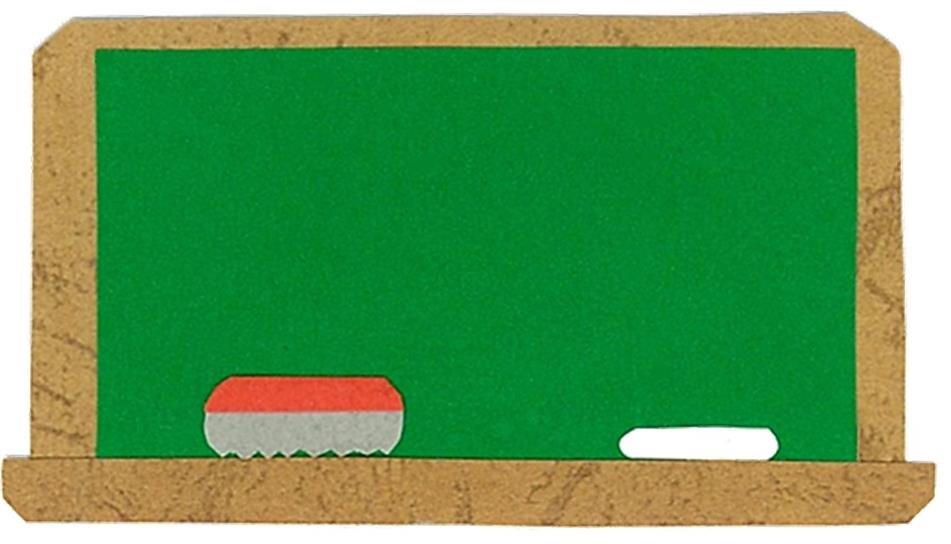 Let’s 
Review!
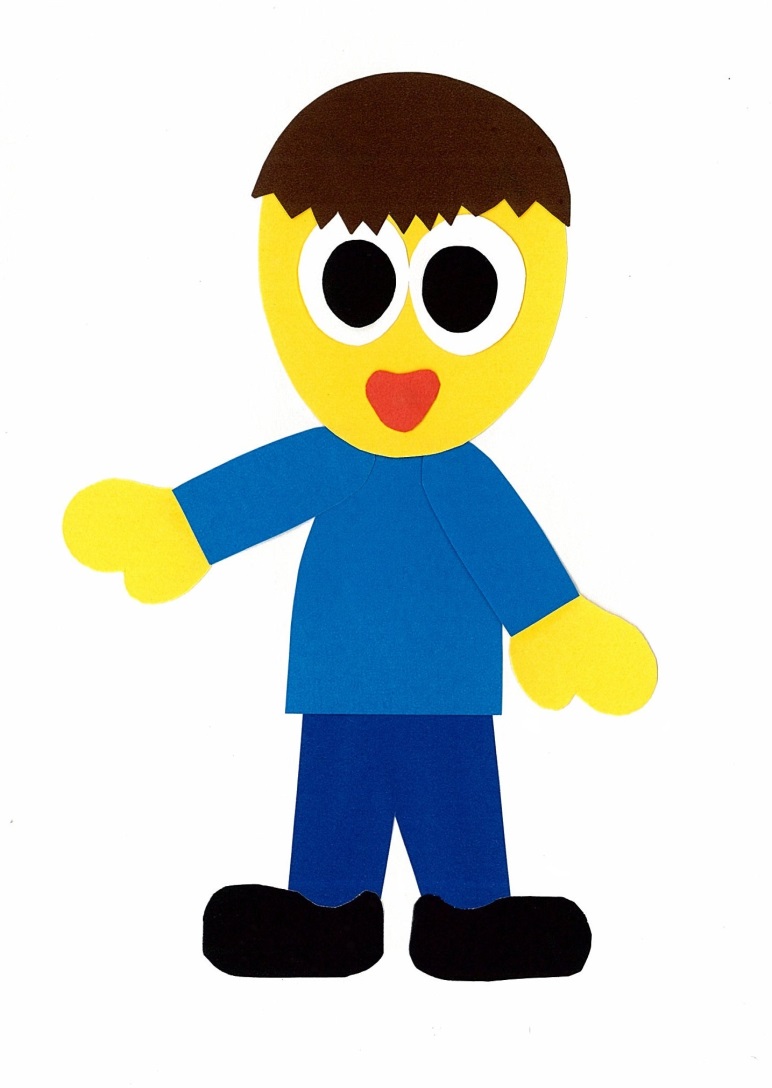 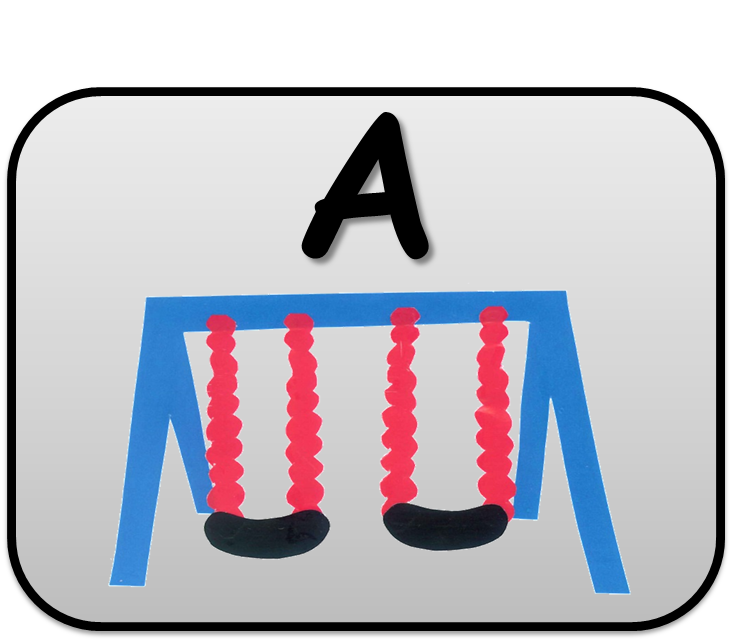 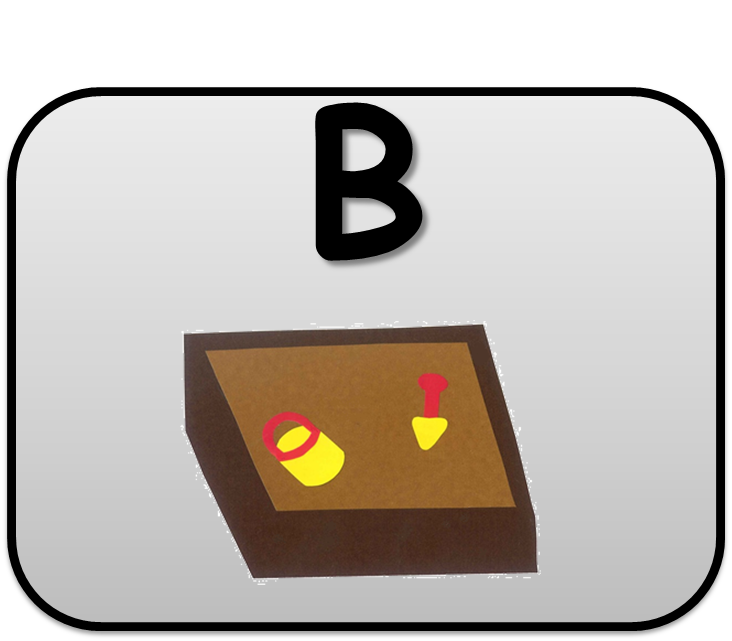 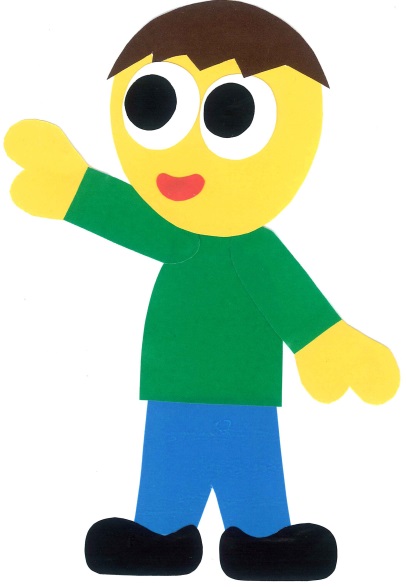 Let’s go in the sandbox.
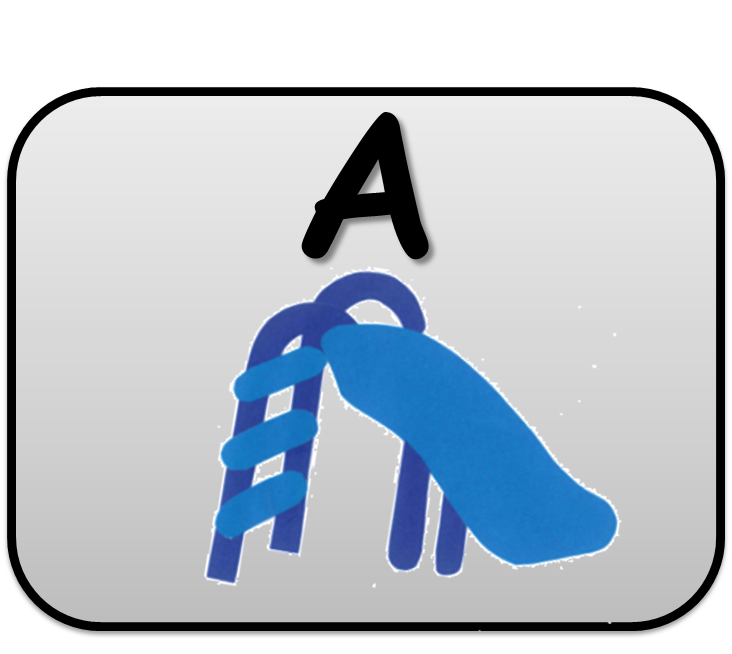 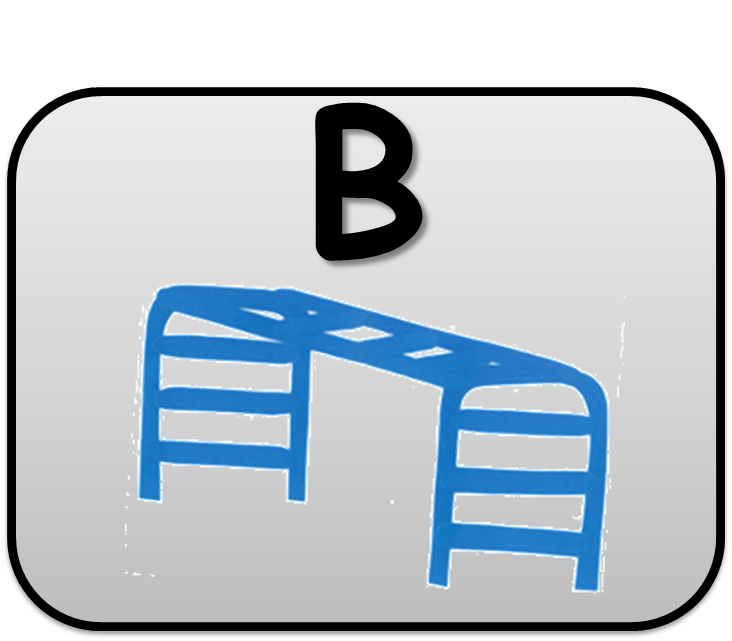 Let’s go on the monkey bars.
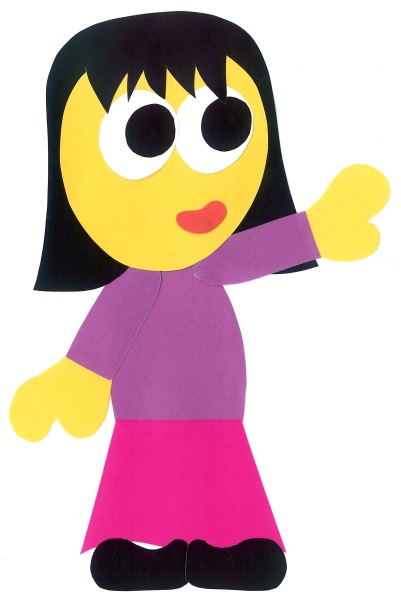 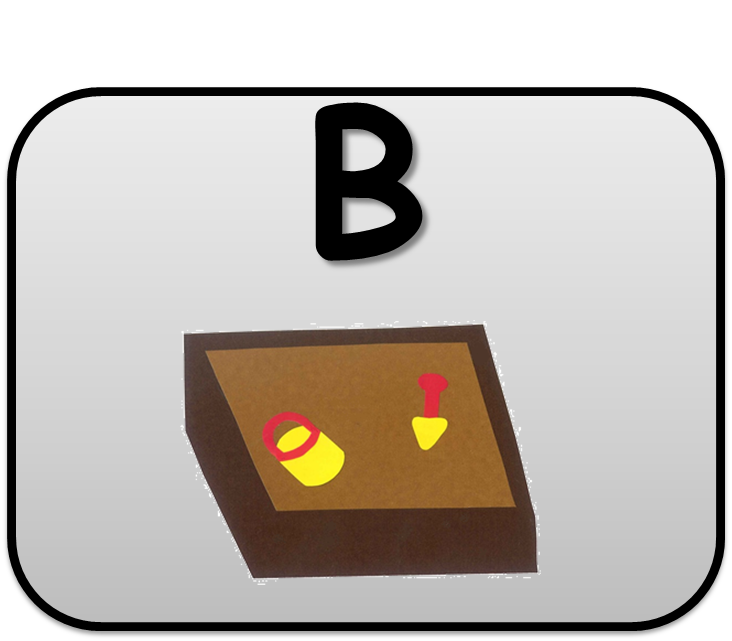 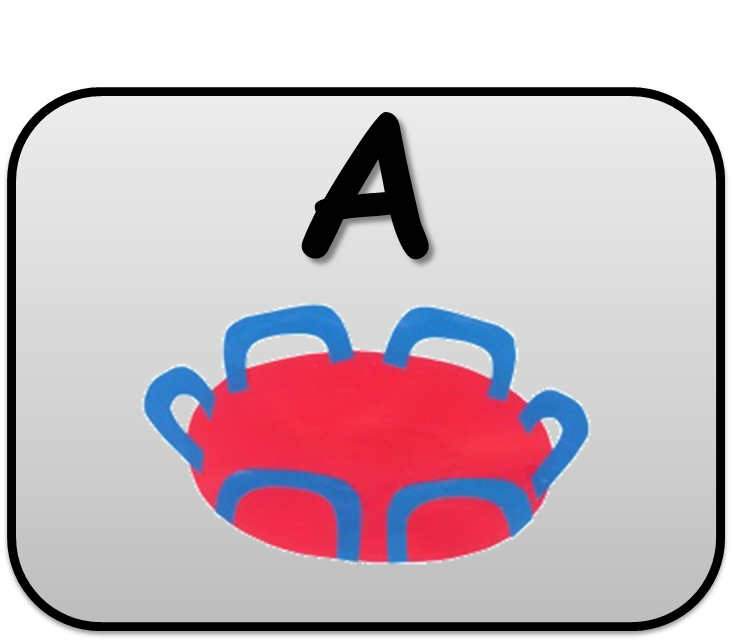 Let’s go 
on the roundabout.
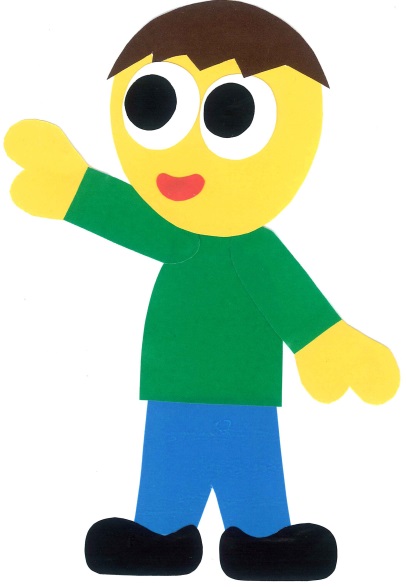 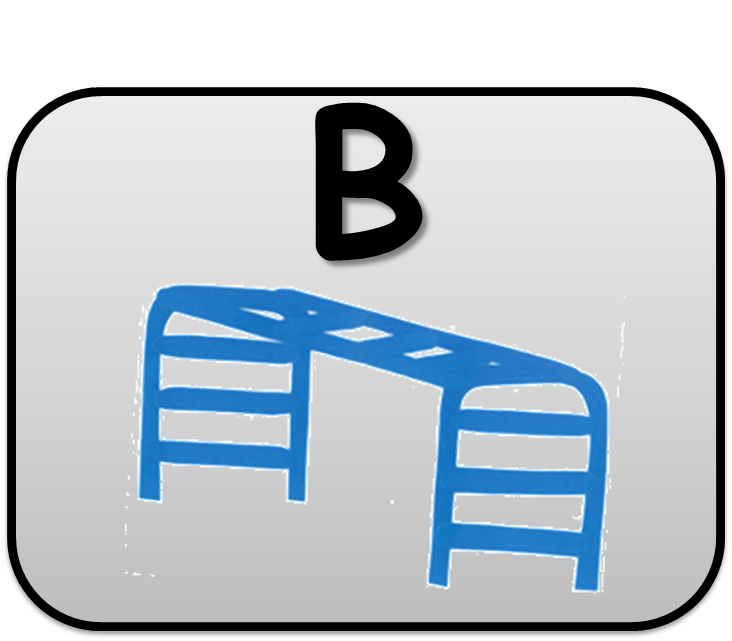 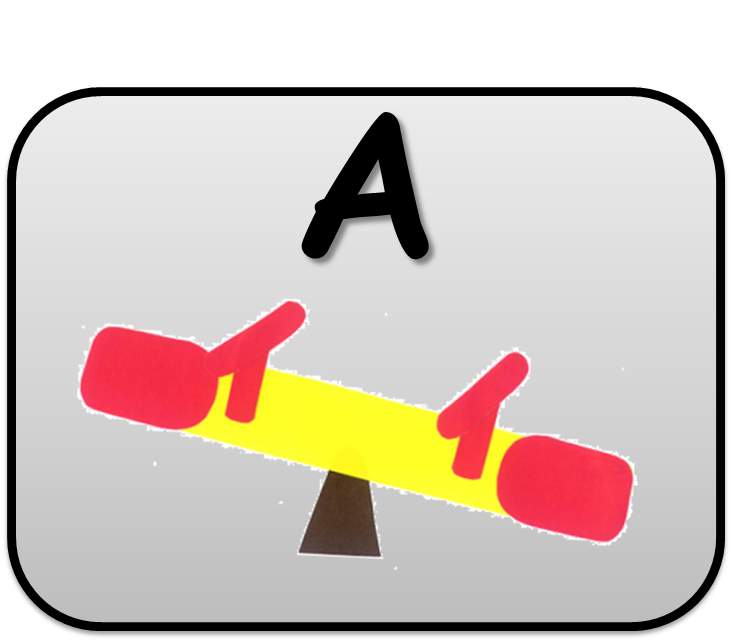 Let’s go up and down on the seesaw.
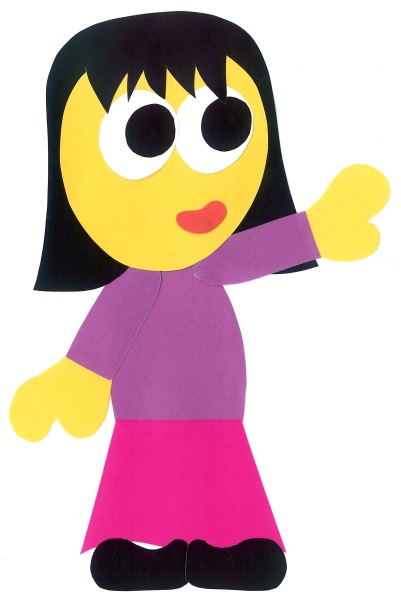 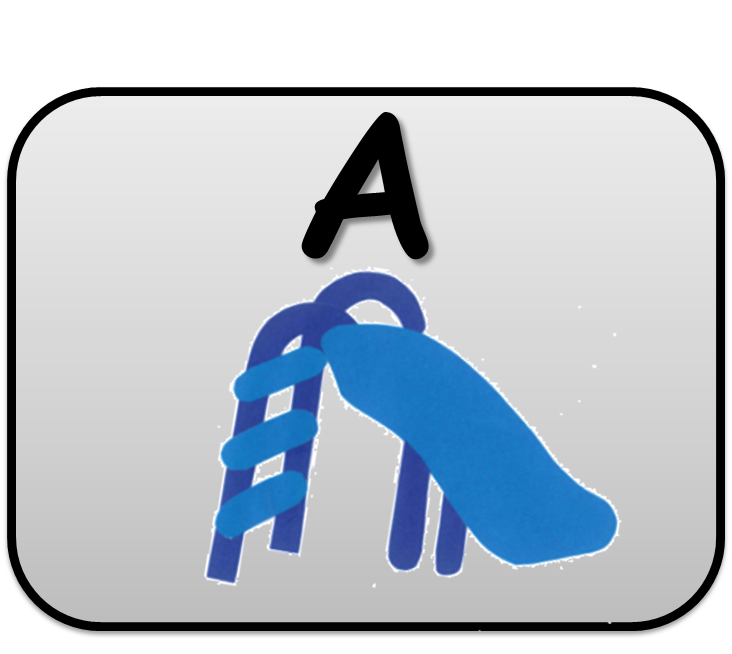 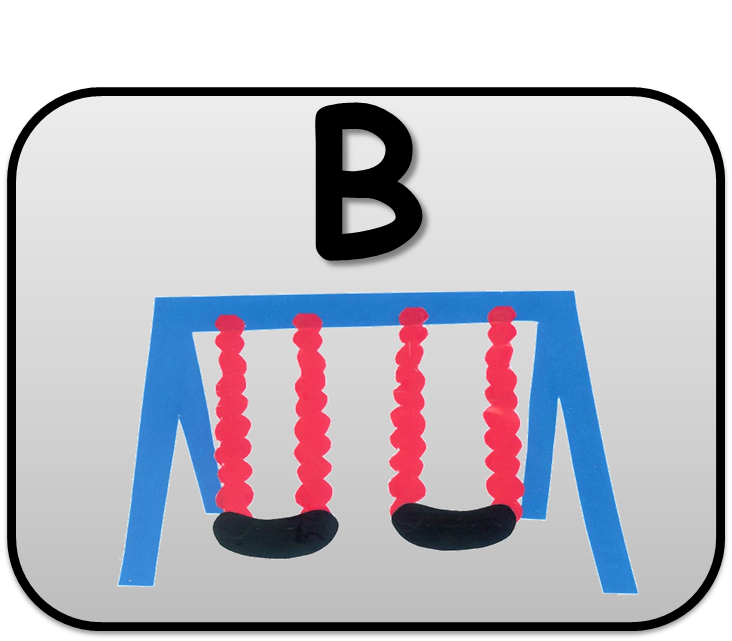 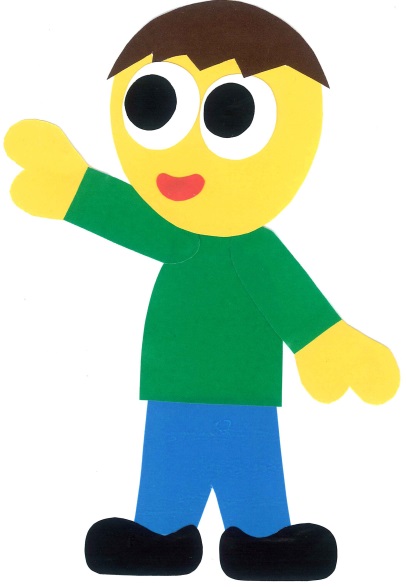 Let’s go on the swings.
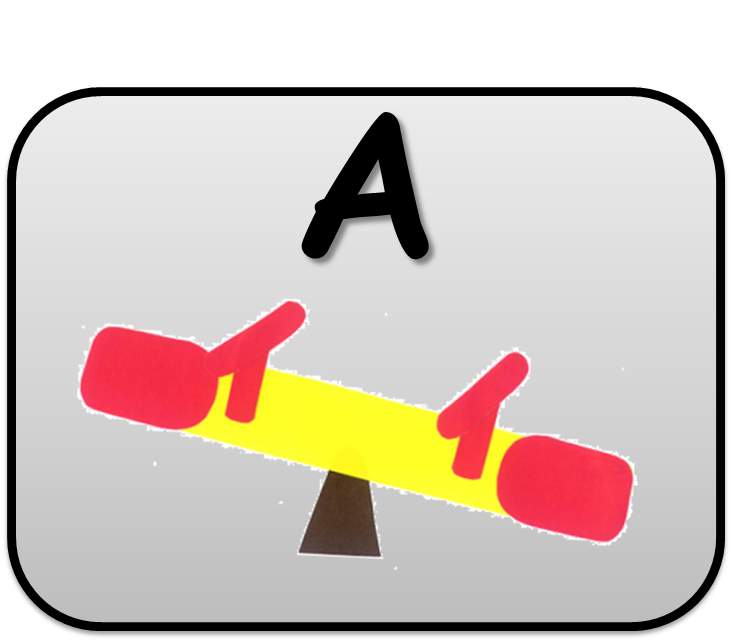 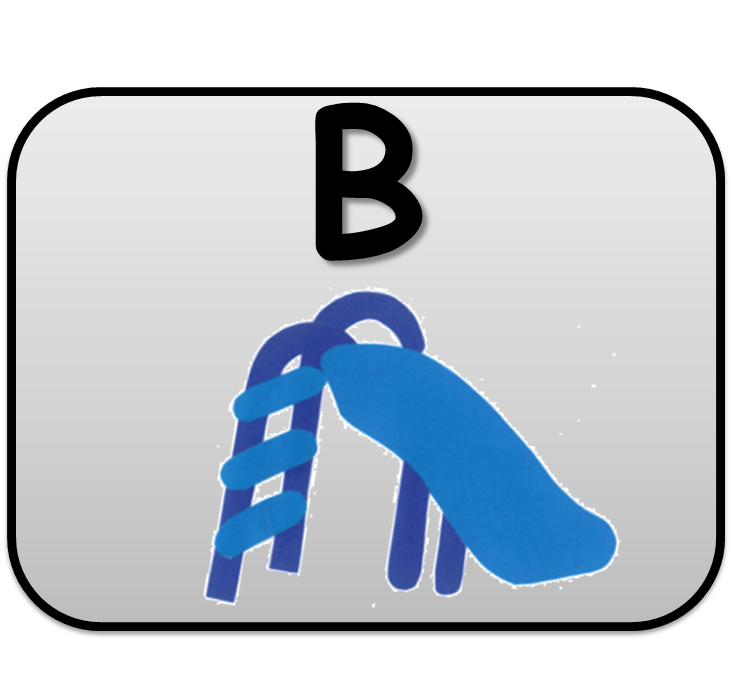 Let’s go down the slide.
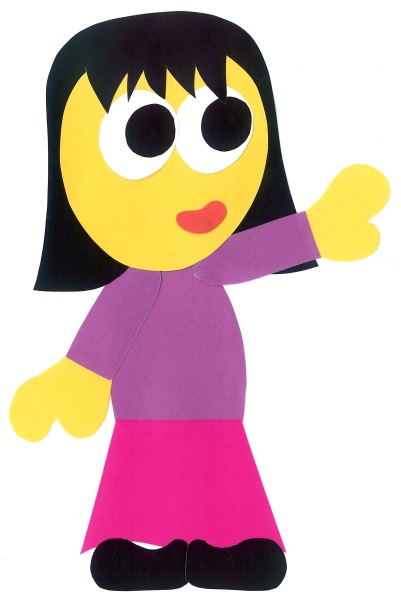 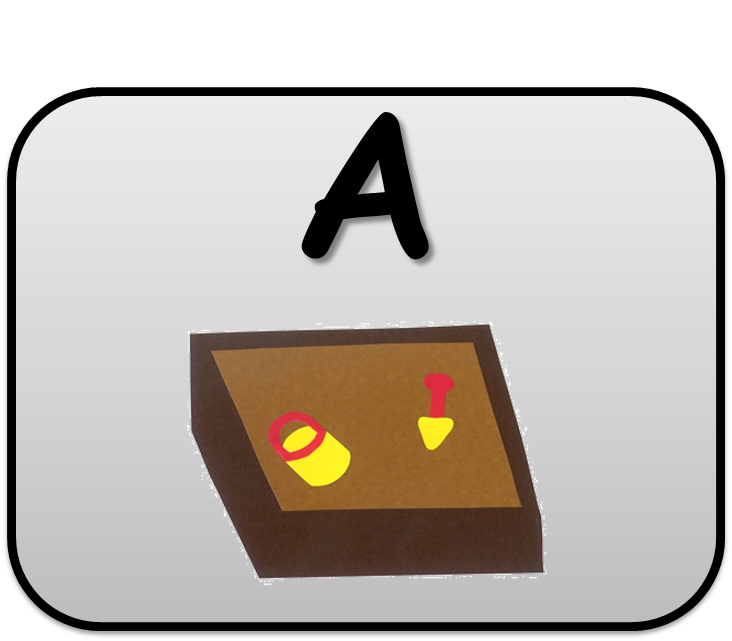 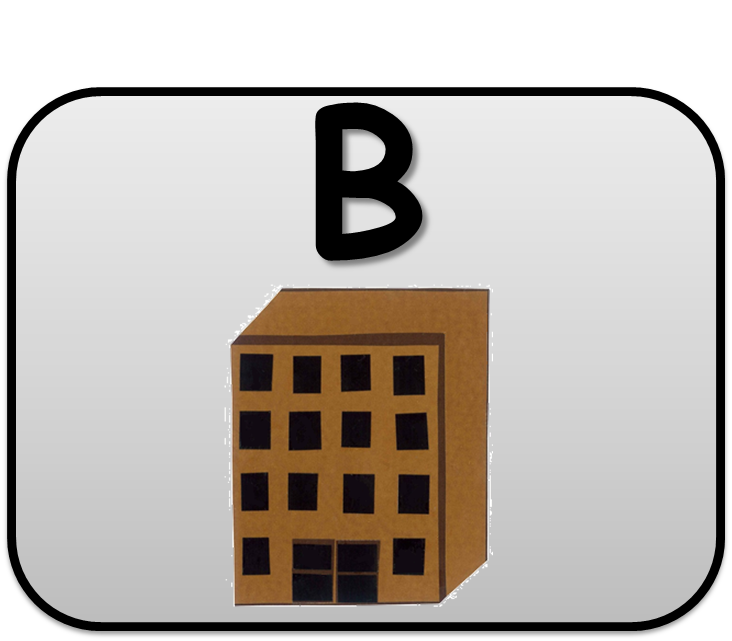 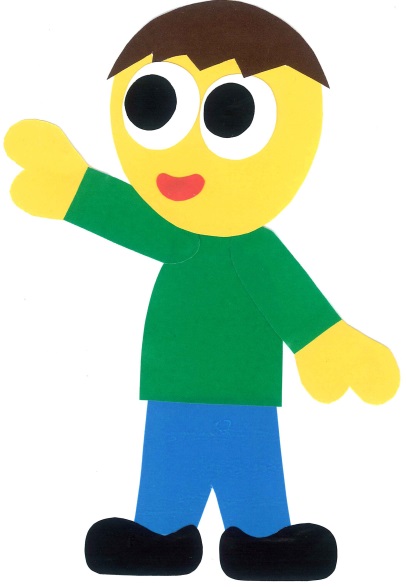 Let’s go home.
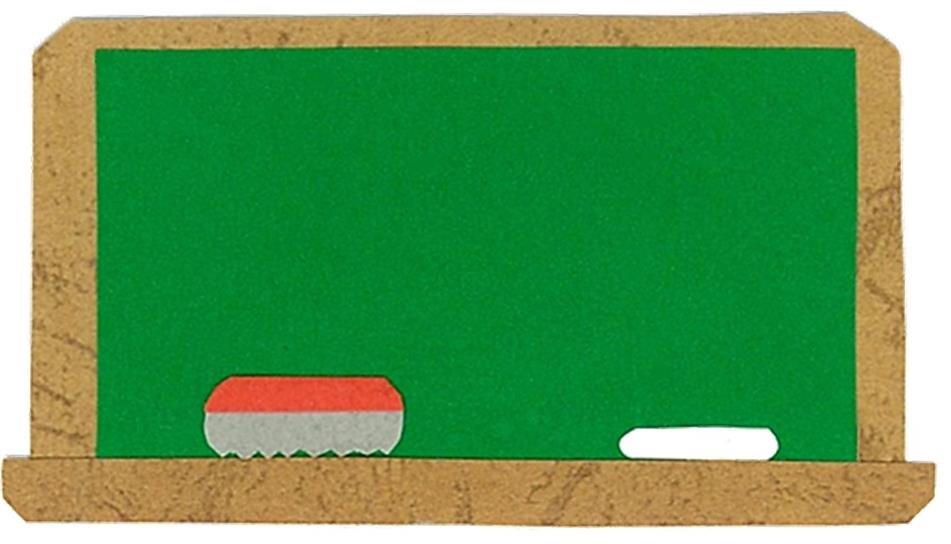 Let’s 
Connect!
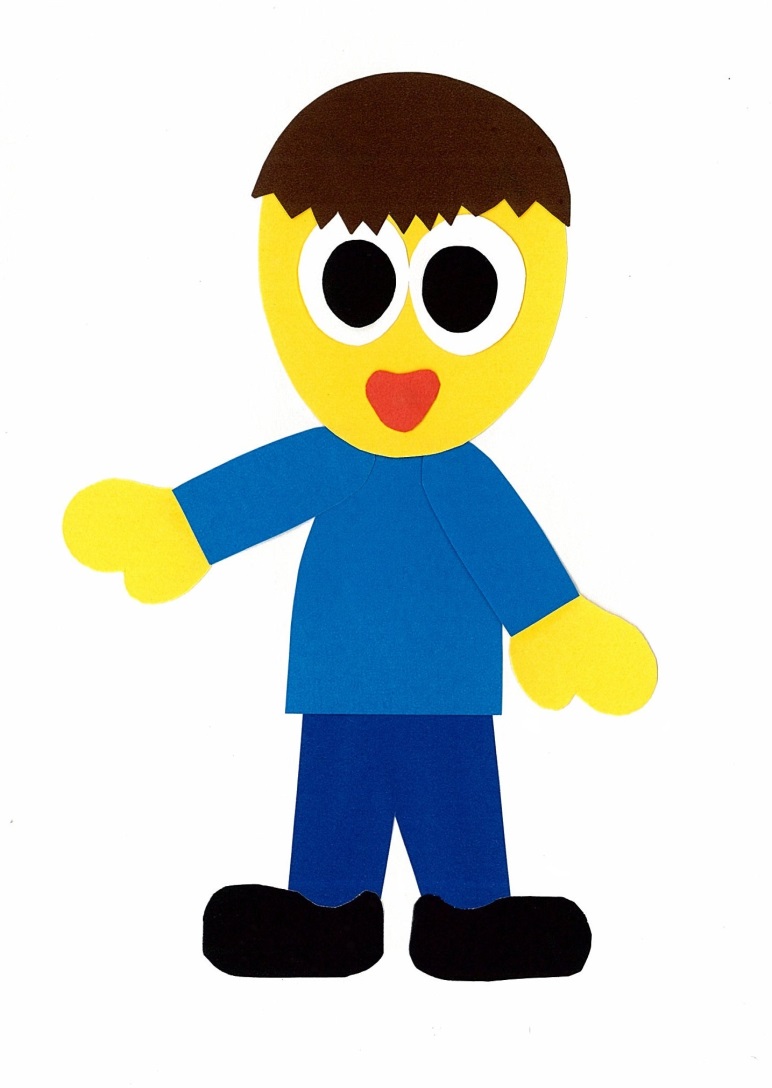 Get a pencil and paper!
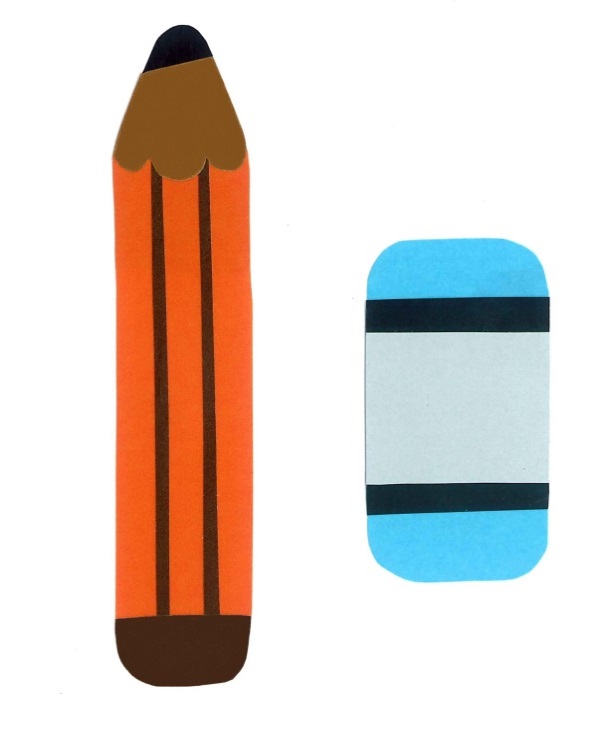 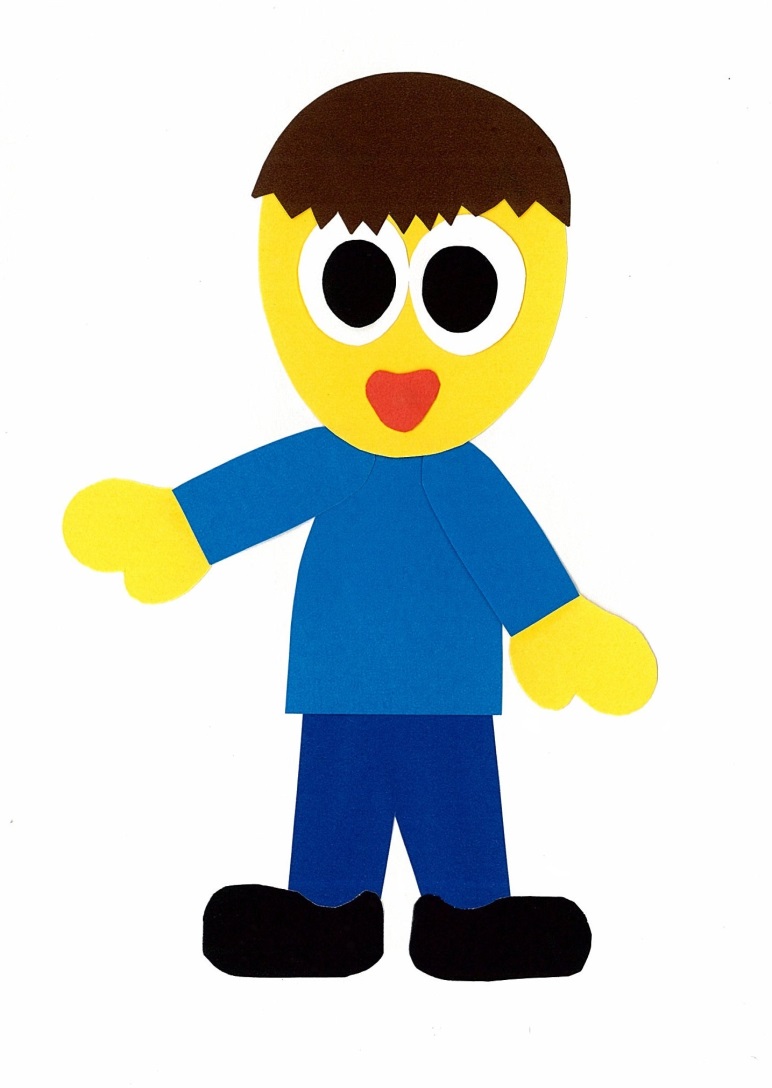 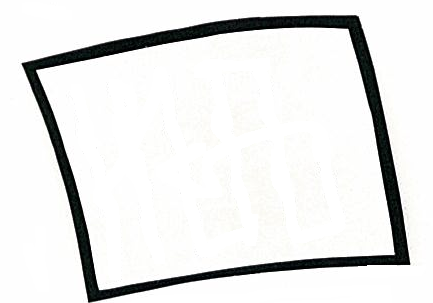 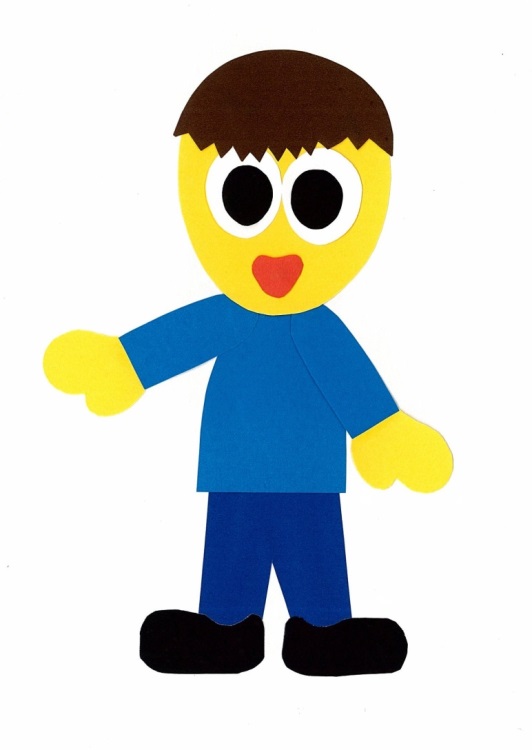 Draw your own park.
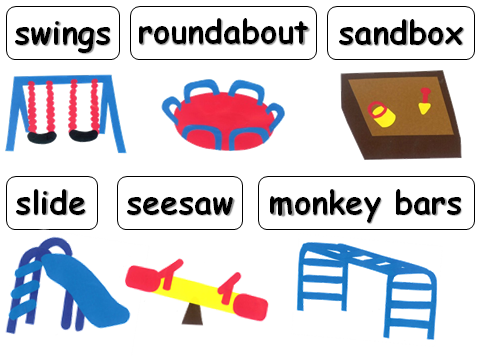 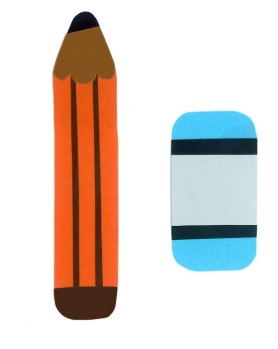 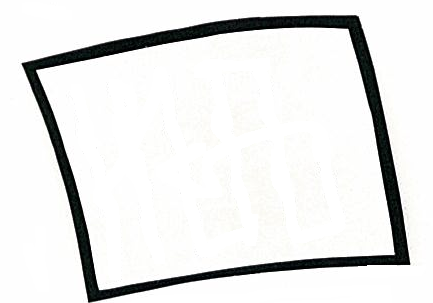 WE
CAN
READ
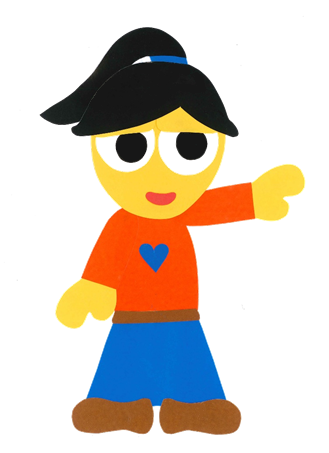 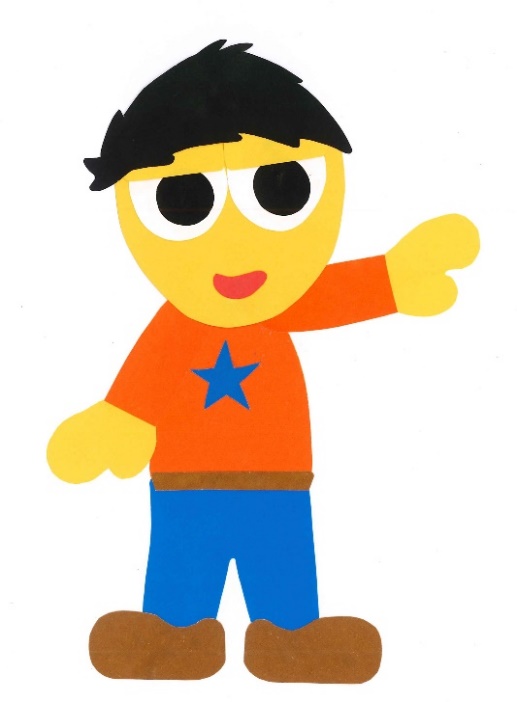 Donald Joyce
www.teacherdonald.com